ForumPA
Roma, Convention center «La Nuvola»
23-25 Maggio 2017
Project Management e business architecture per il cambiamento della statistica ufficiale. 
Il programma di modernizzazione dell’ISTAT
Sfide emergenti nella statistica ufficiale 

Nuovi metodi e ruoli per guidare il cambiamento
Silvia Losco 
Responsabile del Servizio  di pianificazione strategica
Direzione centrale per la pianificazione strategica, l’indirizzo del Sistema statistico nazionale, le relazioni istituzionali e gli affari internazionali
Istat - Istituto Nazionale di Statistica
L'Istat è un ente pubblico di ricerca.

Fondata in Italia nel 1926.

Principale produttore di statistica ufficiale come un servizio pubblico ai cittadini e ai responsabili politici.

Ente completamente indipendente che opera in una costante interazione con le comunità accademiche e scientifiche.

Dal 1989 l'Istat è responsabile di dirigere, coordinare, e fornendo assistenza tecnica e formazione all'interno del Sistema statistico nazionale (Sistan), composto dall’Istat e da :
Servizi statistici centrali e periferici delle Pubbliche Amministrazioni
Gli enti locali e regionali,
Camere di Commercio
Altri enti pubblici ed amministrazioni che forniscono informazioni statistiche.
Processo statistico – Schema generale
Fonti
Cittadini
Altre PA
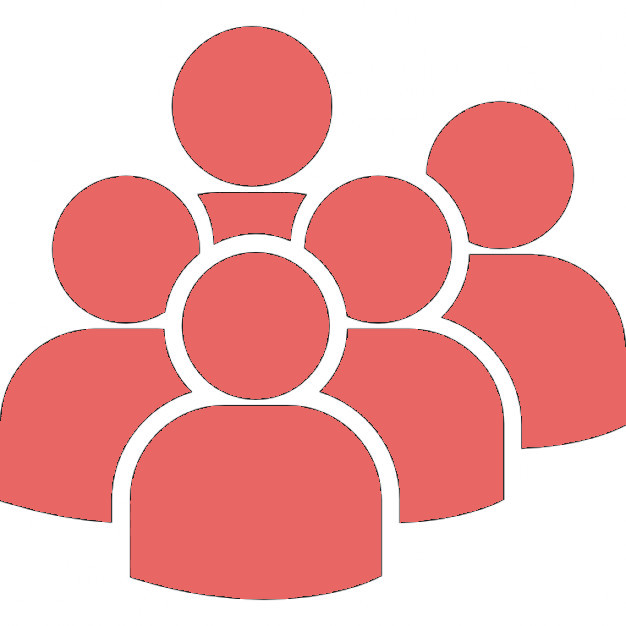 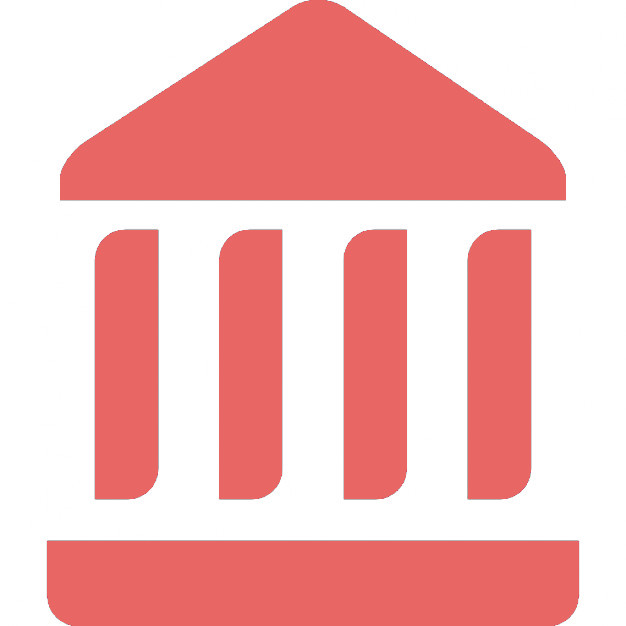 Imprese
Silvia Losco, ForumPA - Convention center "La Nuvola" - 23-25 maggio 2017
Processo statistico – Schema generale
Elaborazioni
Diffusione
Fonti
Modello a silos
Cittadini
Altre PA
Cittadini
Istituzioni
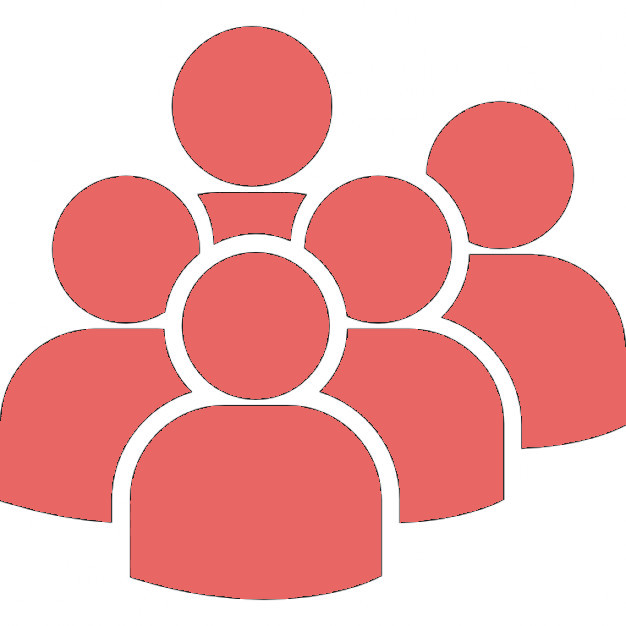 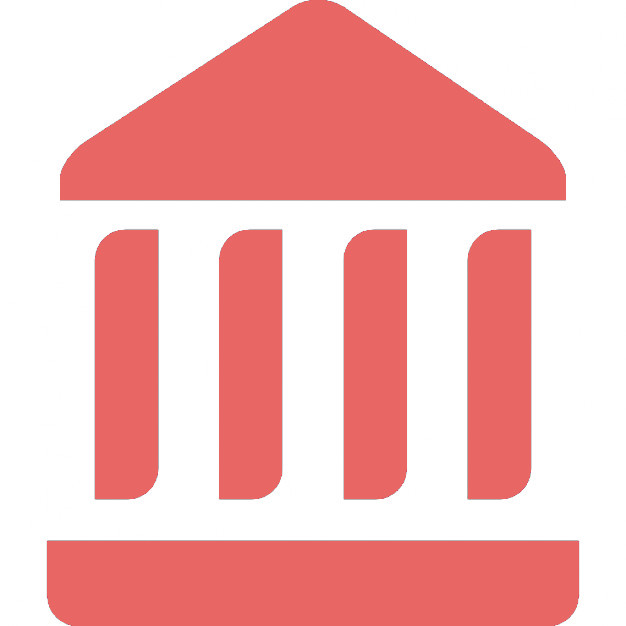 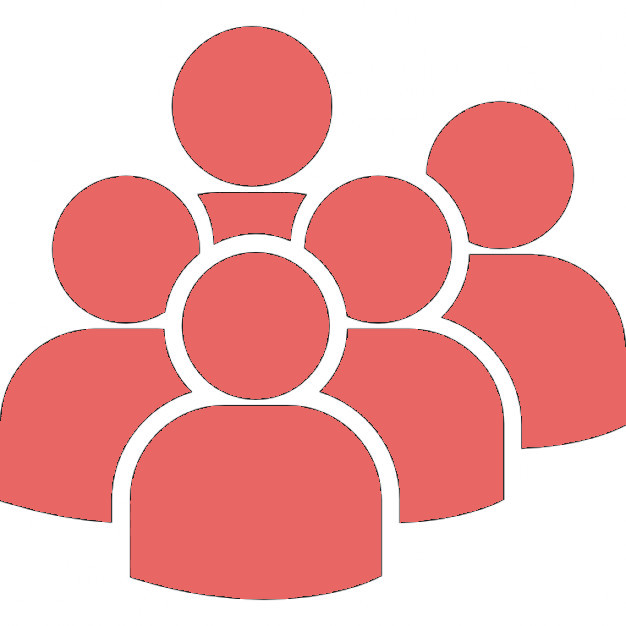 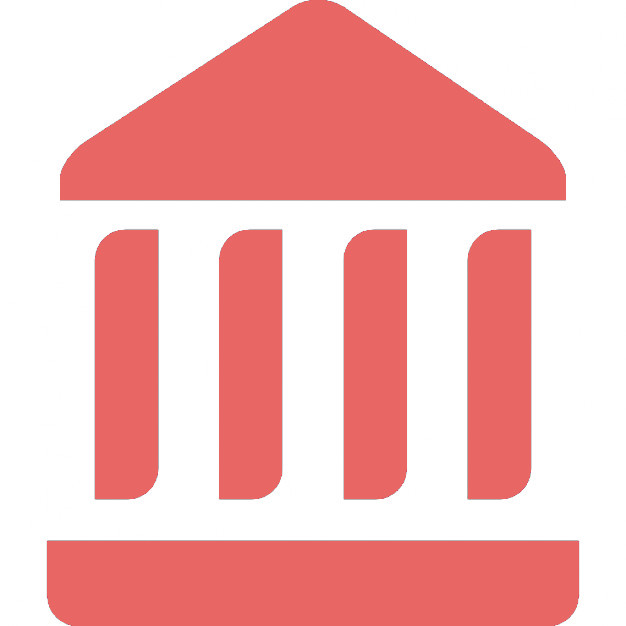 Imprese
Imprese
Silvia Losco, ForumPA - Convention center "La Nuvola" - 23-25 maggio 2017
Il Contesto che cambia
Nuove Fonti
Elaborazioni
Diffusione
Fonti
Modello a silos
Cittadini
Altre PA
Cittadini
Altre PA
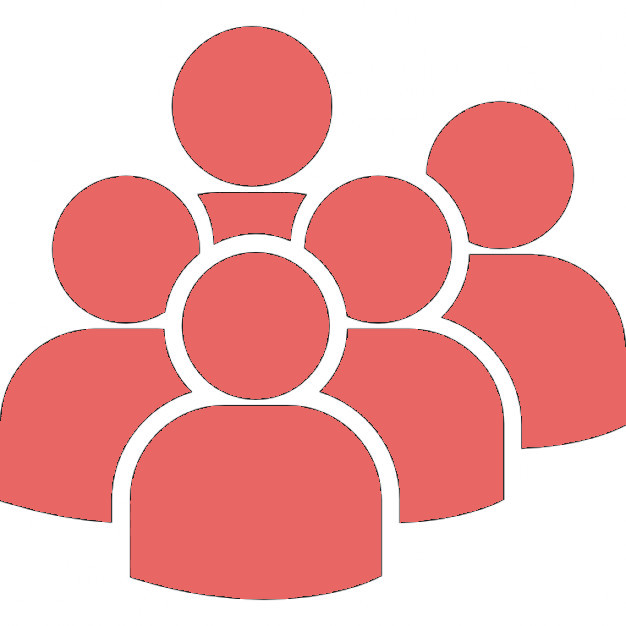 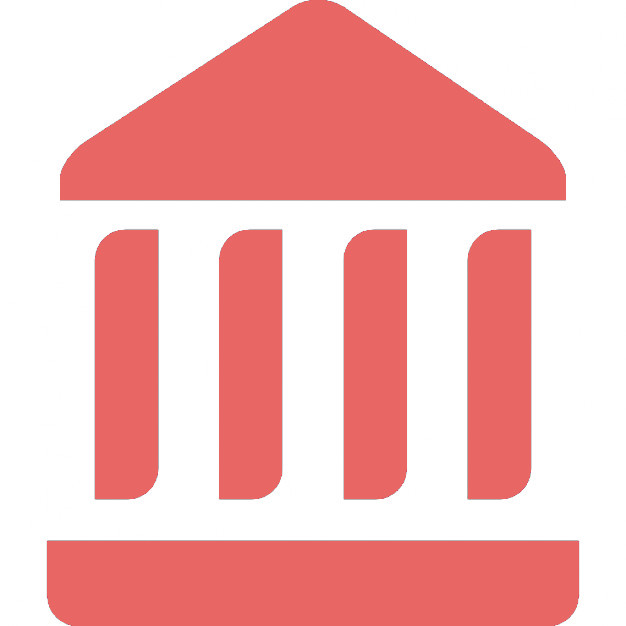 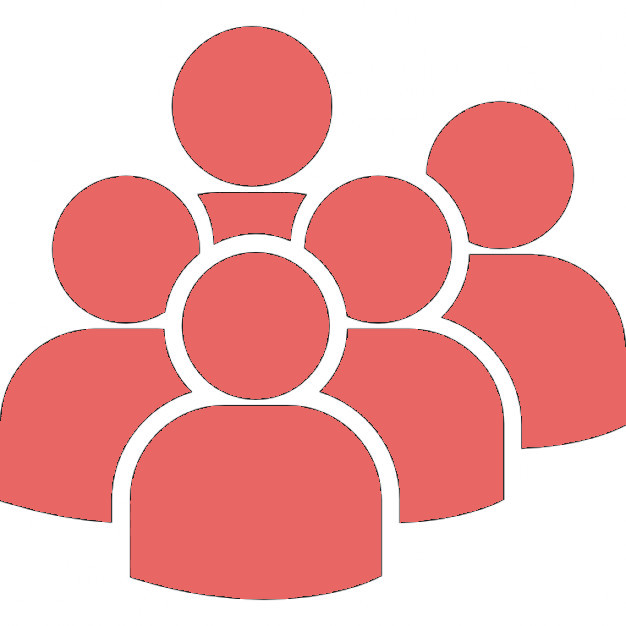 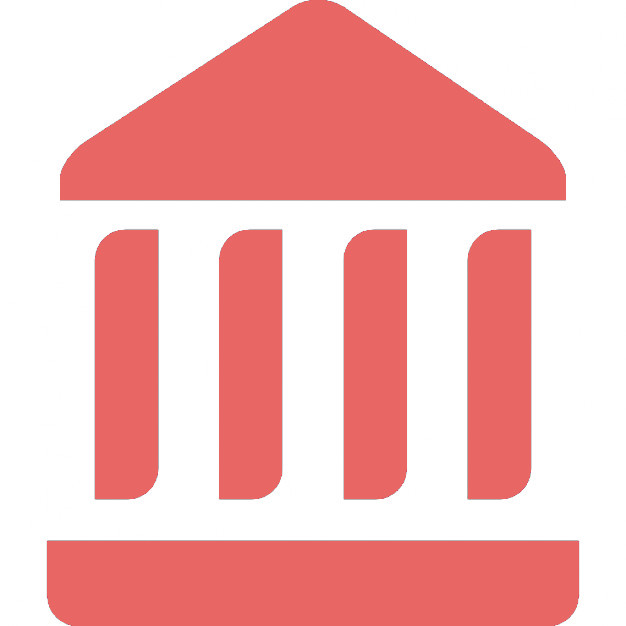 Imprese
Internet
Imprese
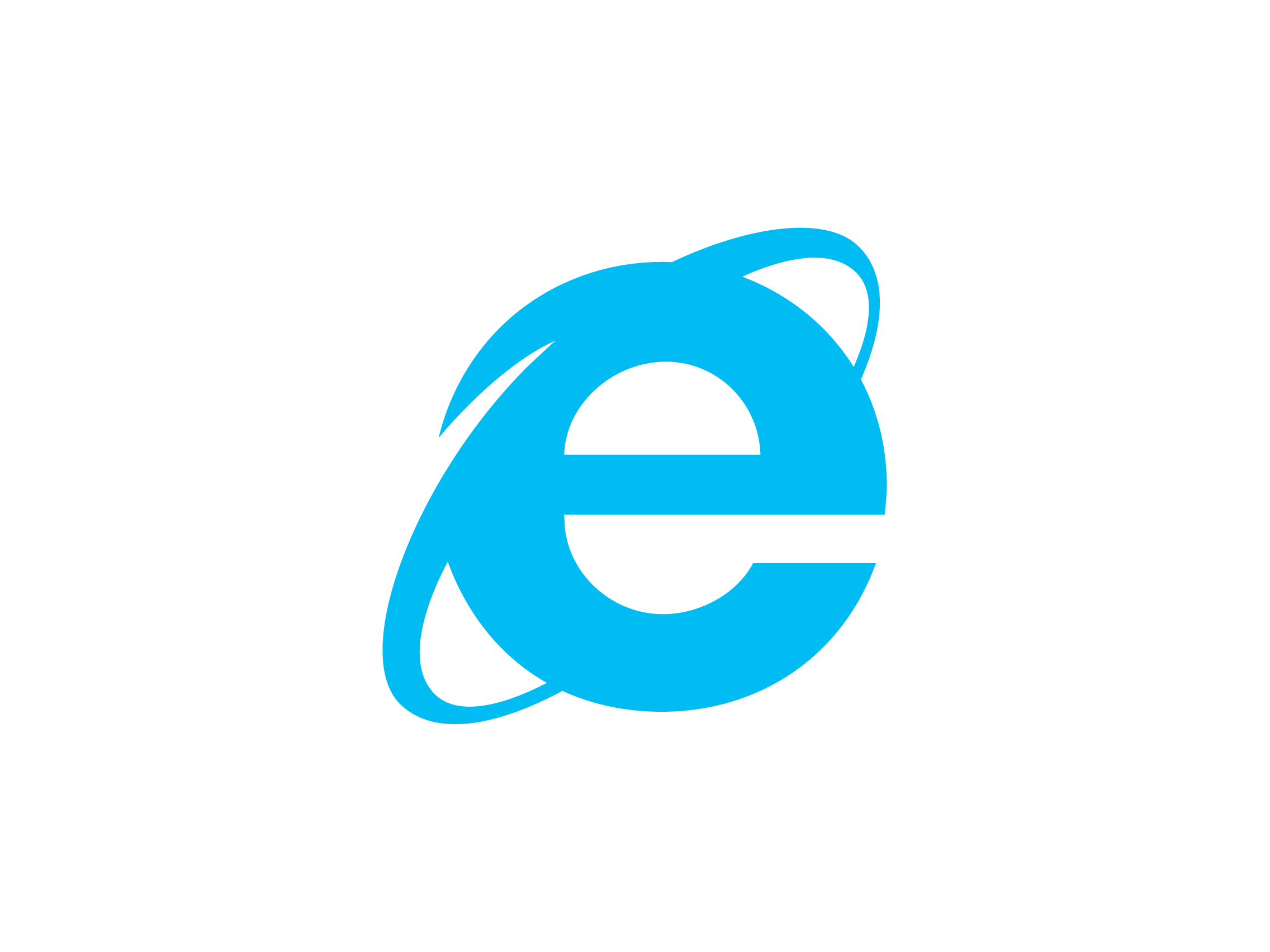 Archivi
Big Data
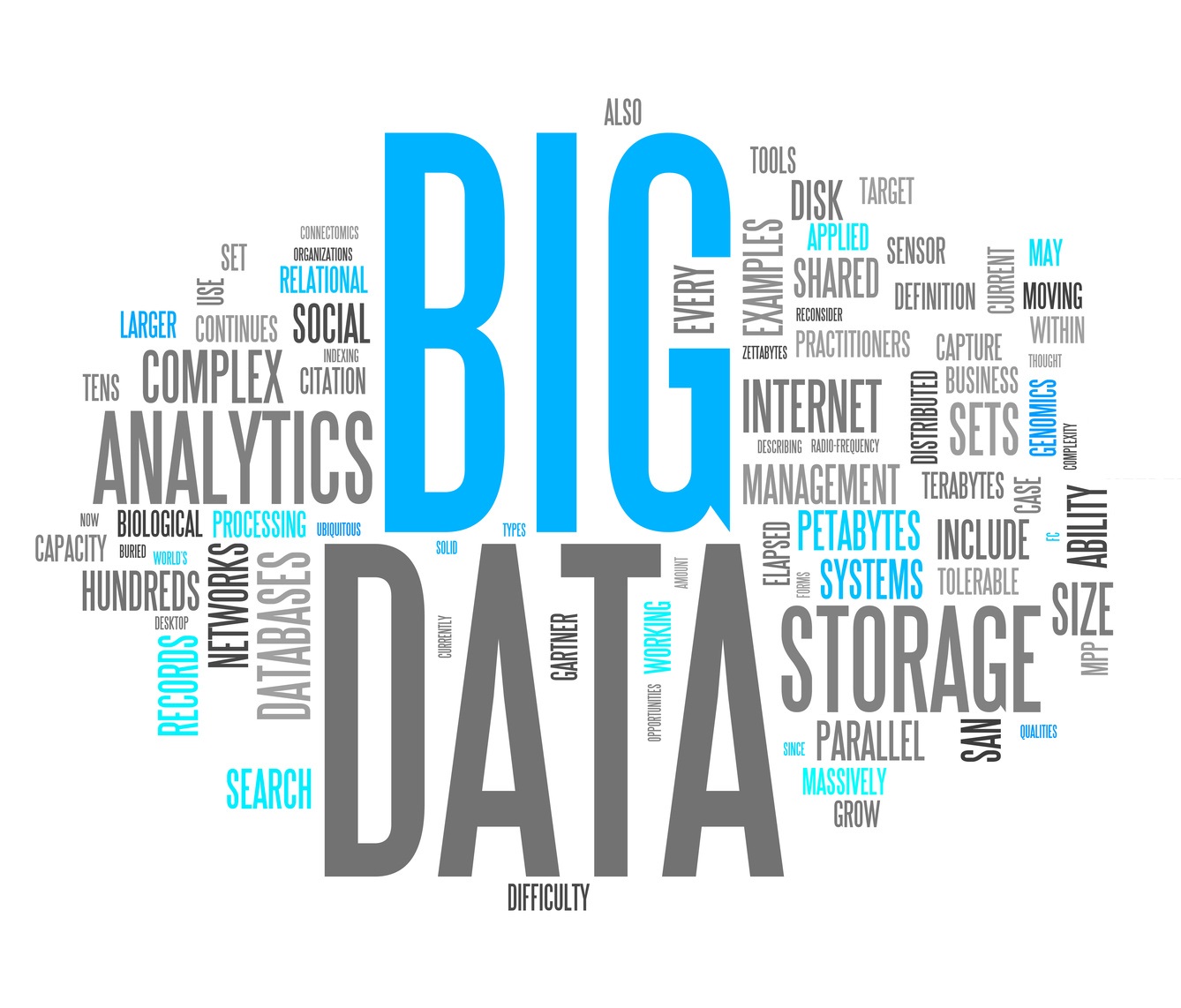 Silvia Losco, ForumPA - Convention center «La Nuvola»,  23-25 maggio 2017
[Speaker Notes: Aumentano le fonti]
Nuove Esigenze Informative
Il Contesto che cambia
Nuove Fonti
Elaborazioni
Diffusione
Fonti
Modello a silos
Cittadini
Altre PA
Cittadini
Altre PA
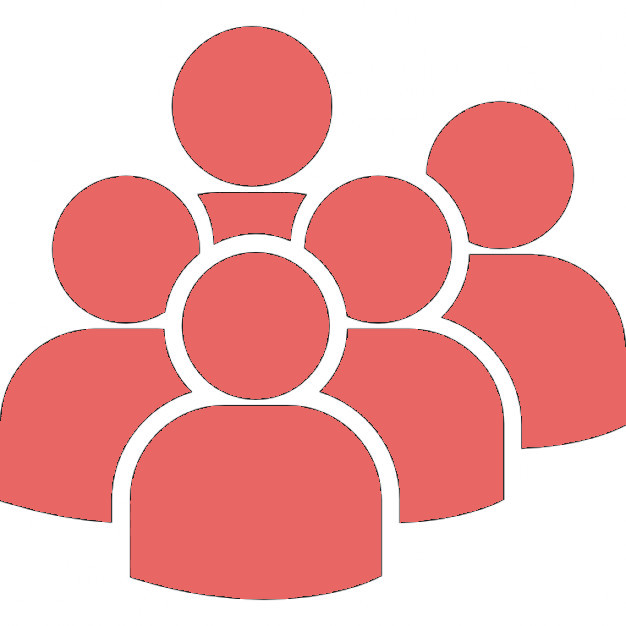 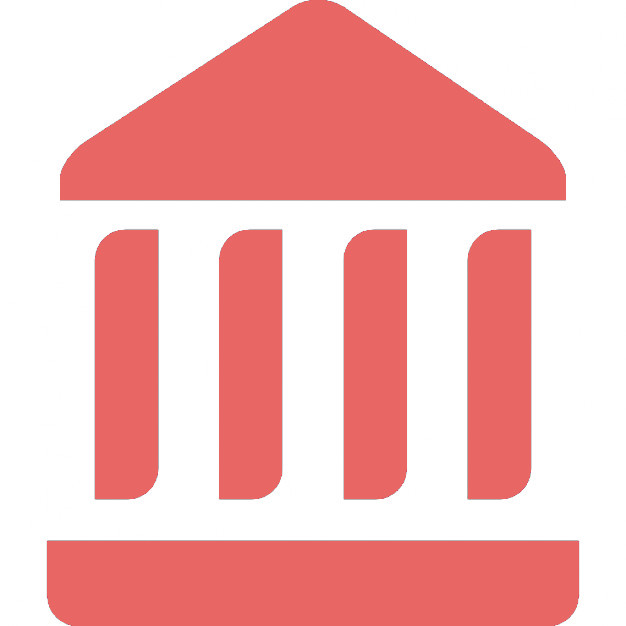 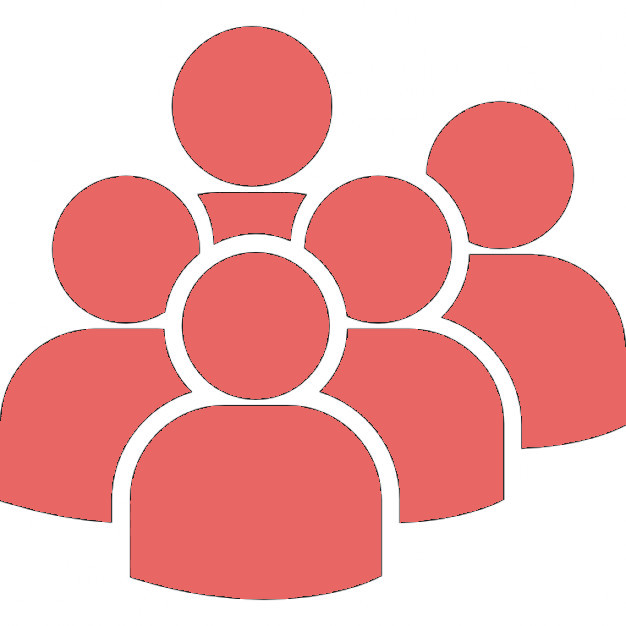 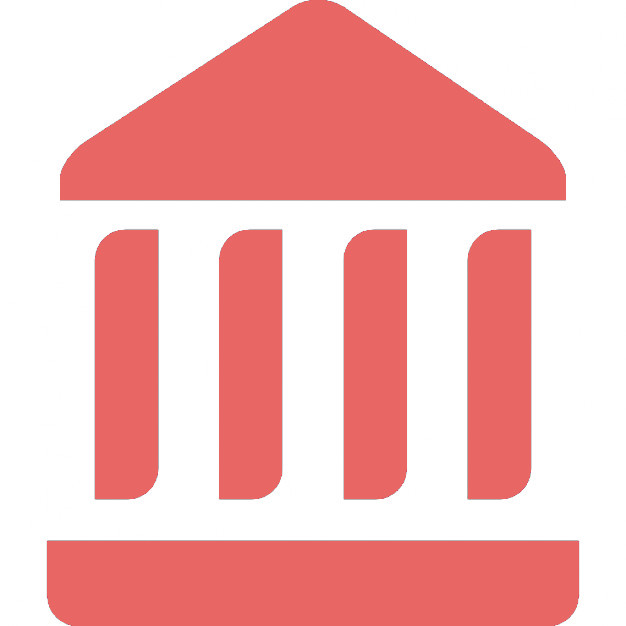 Imprese
Internet
Imprese
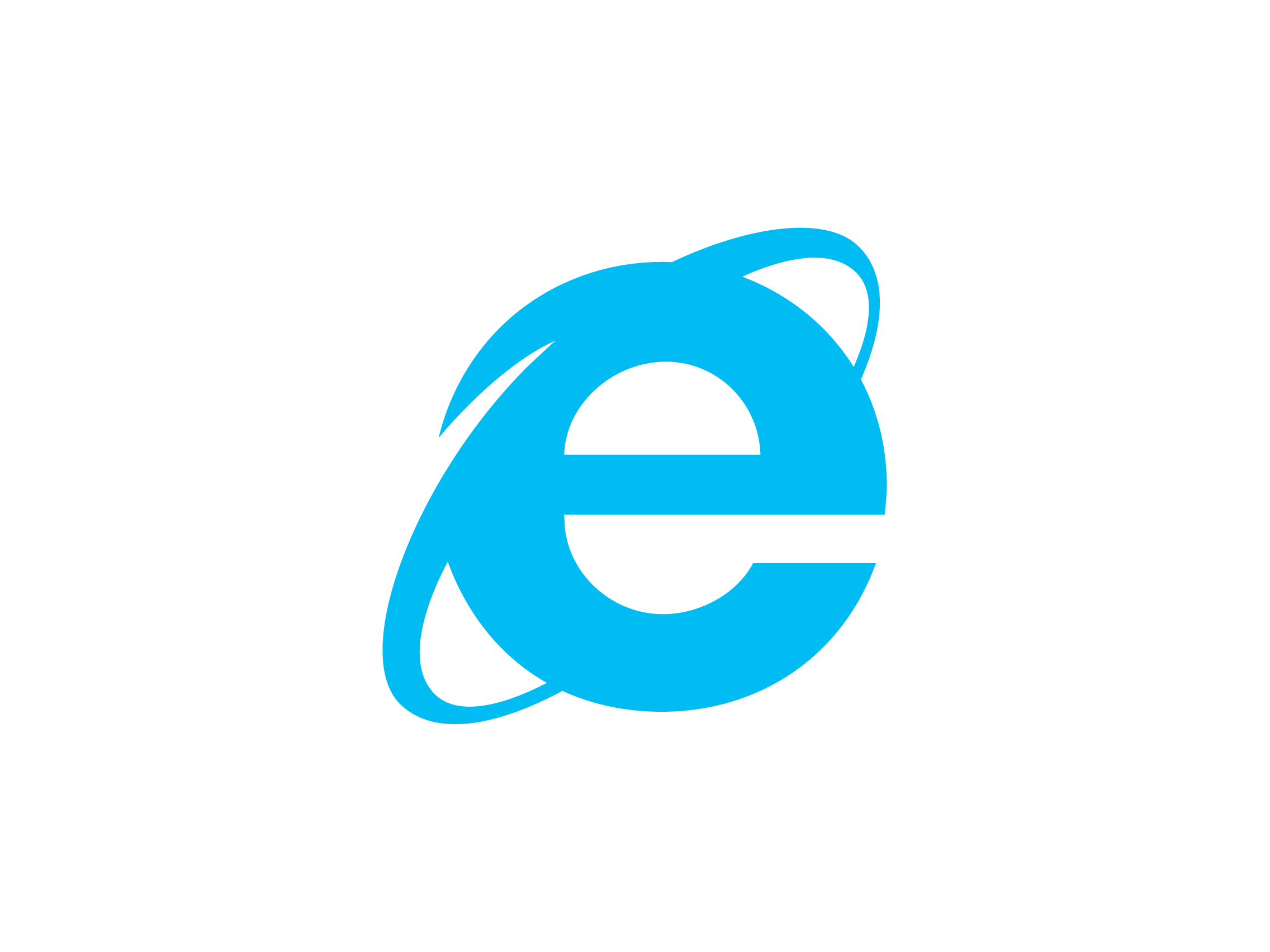 Archivi
Big Data
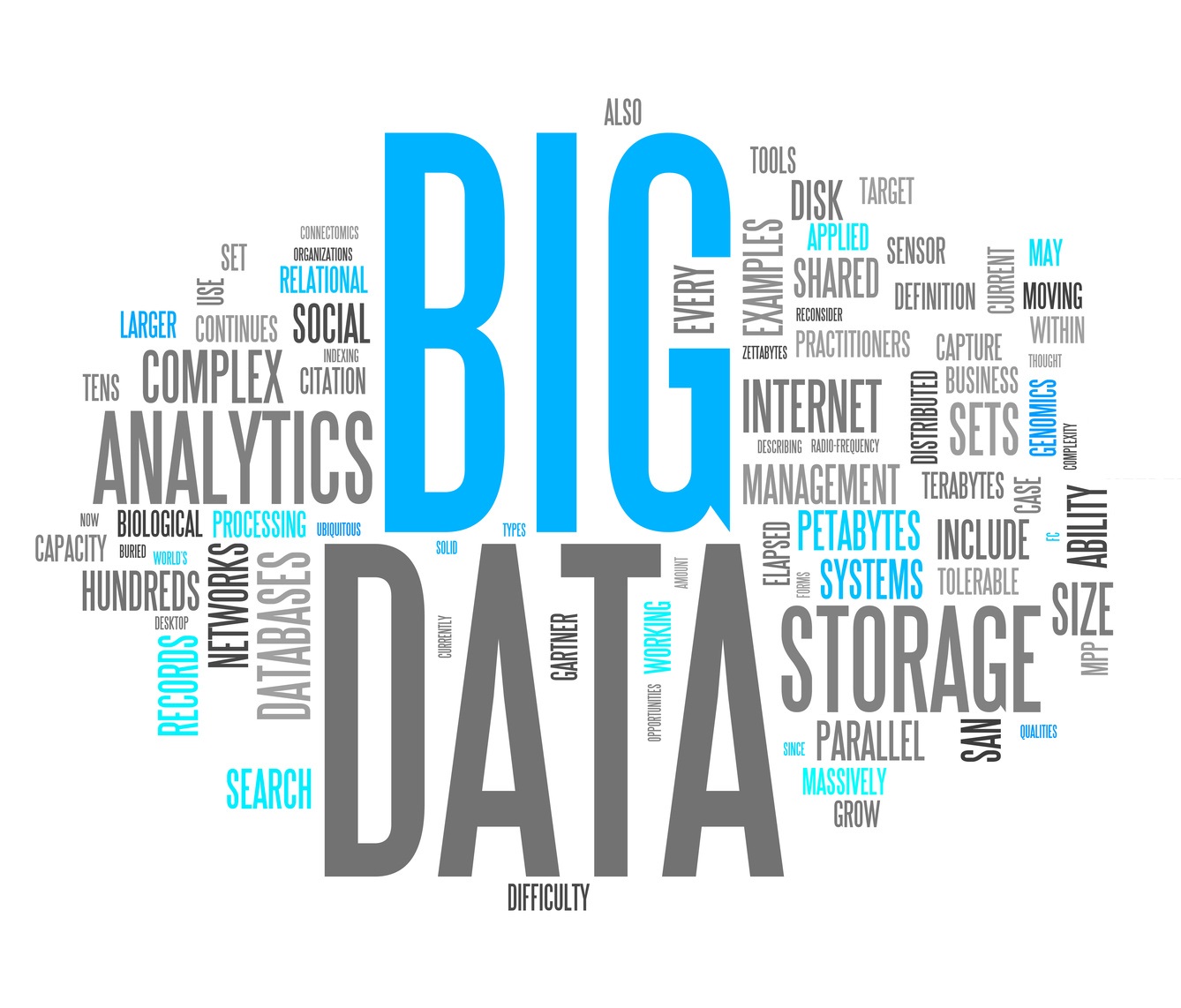 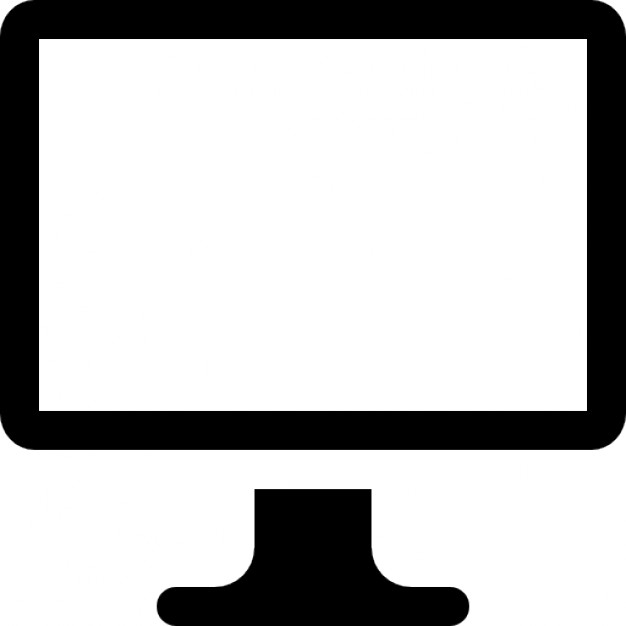 Silvia Losco, ForumPA - Convention center "La Nuvola" - 23-25 maggio 2017
[Speaker Notes: Aumentano le esigenze infromative ( tablet, PC)]
Nuove Esigenze Informative
Il Contesto che cambia
Nuove Fonti
Elaborazioni
Diffusione
Fonti
Cittadini
Altre PA
Cittadini
Altre PA
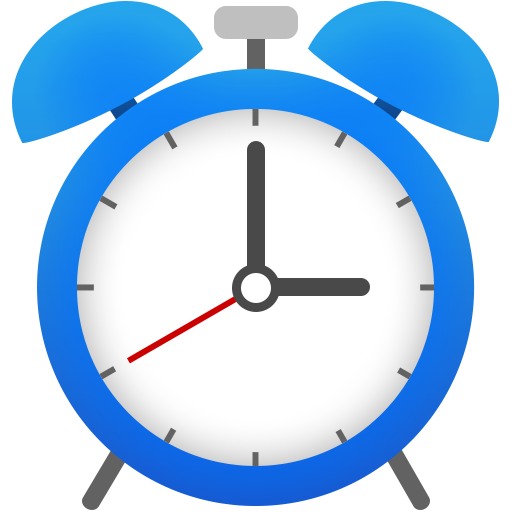 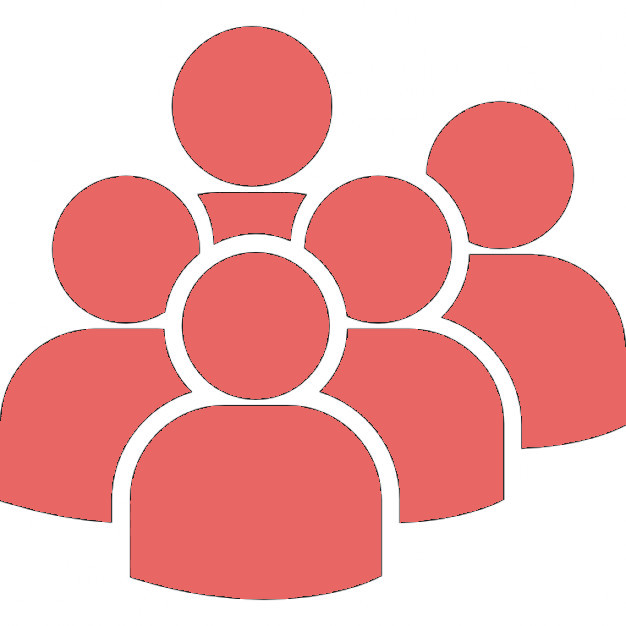 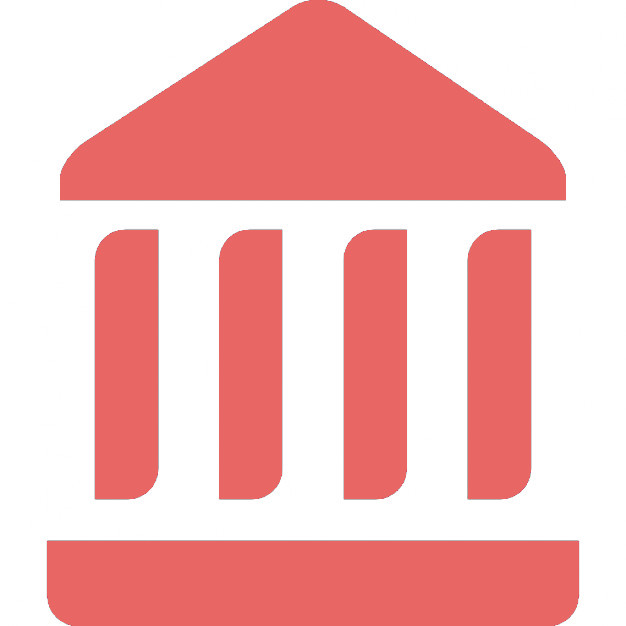 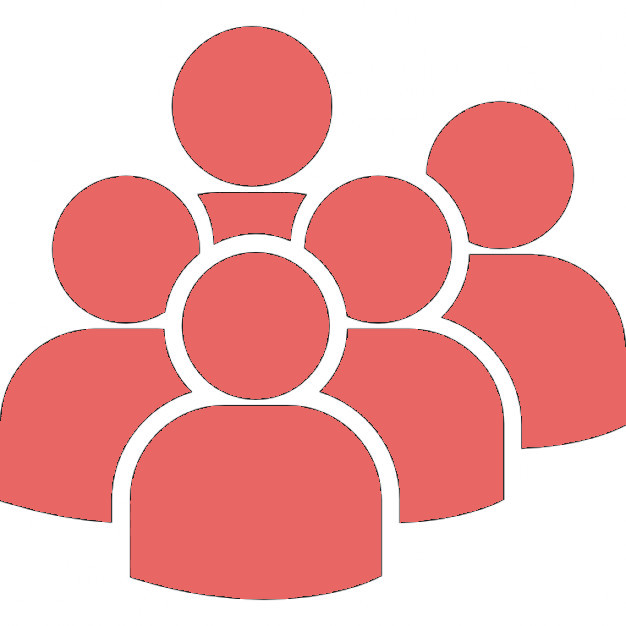 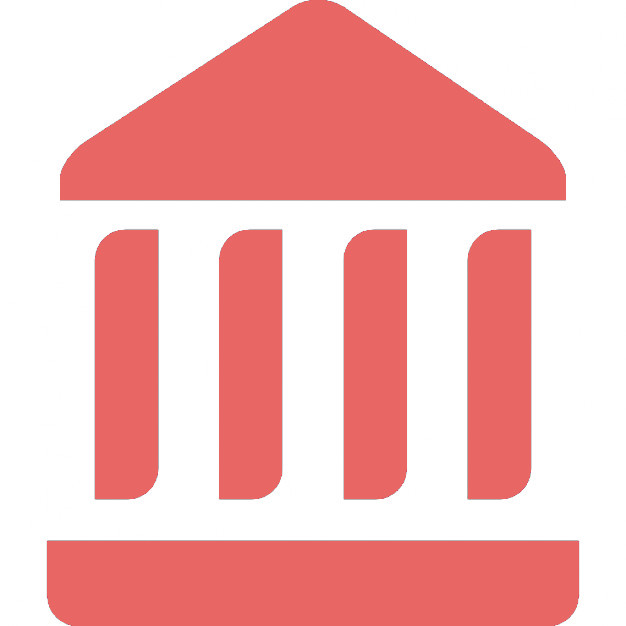 Imprese
Internet
Imprese
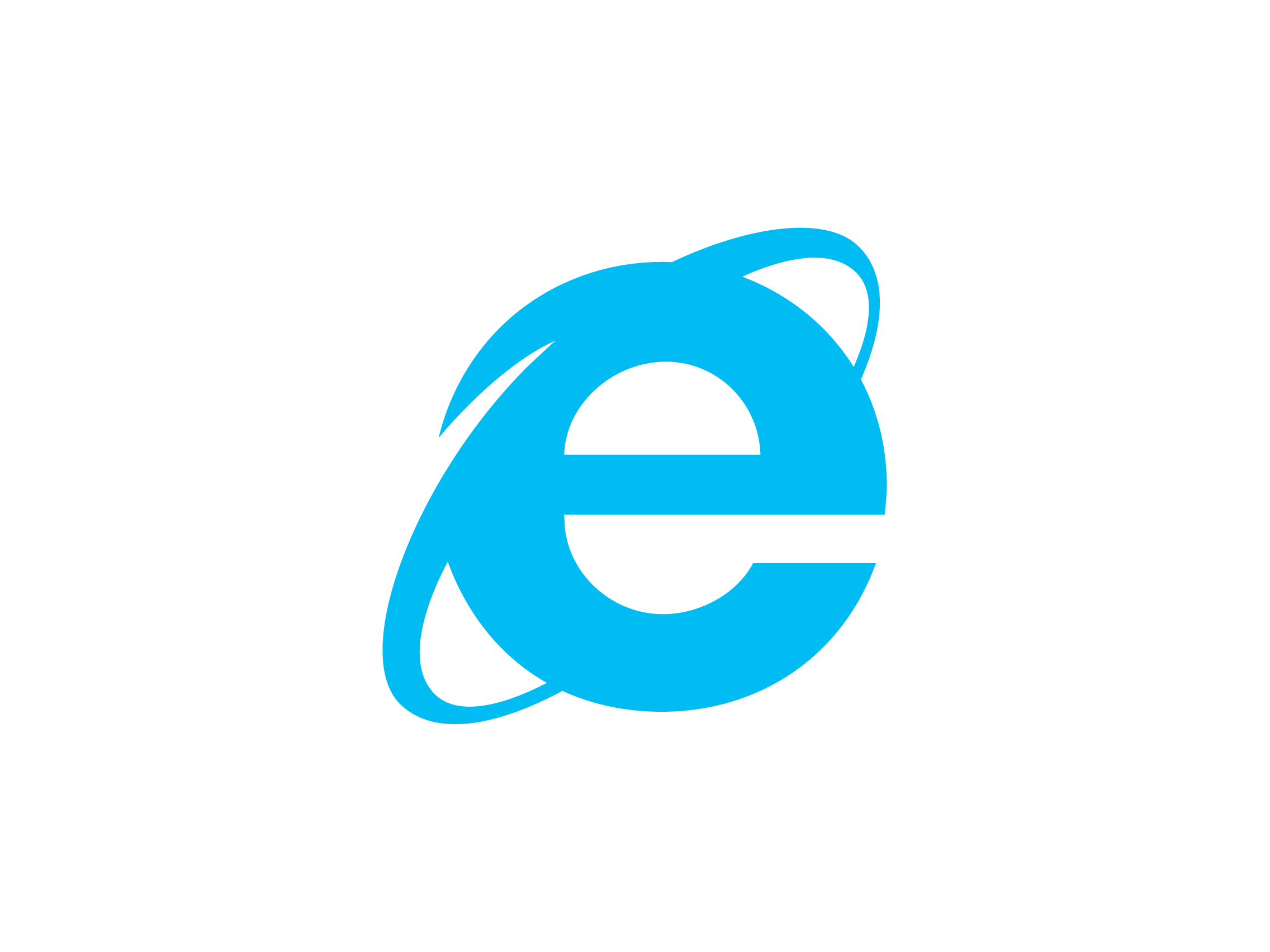 Archivi
Big Data
Tempestività
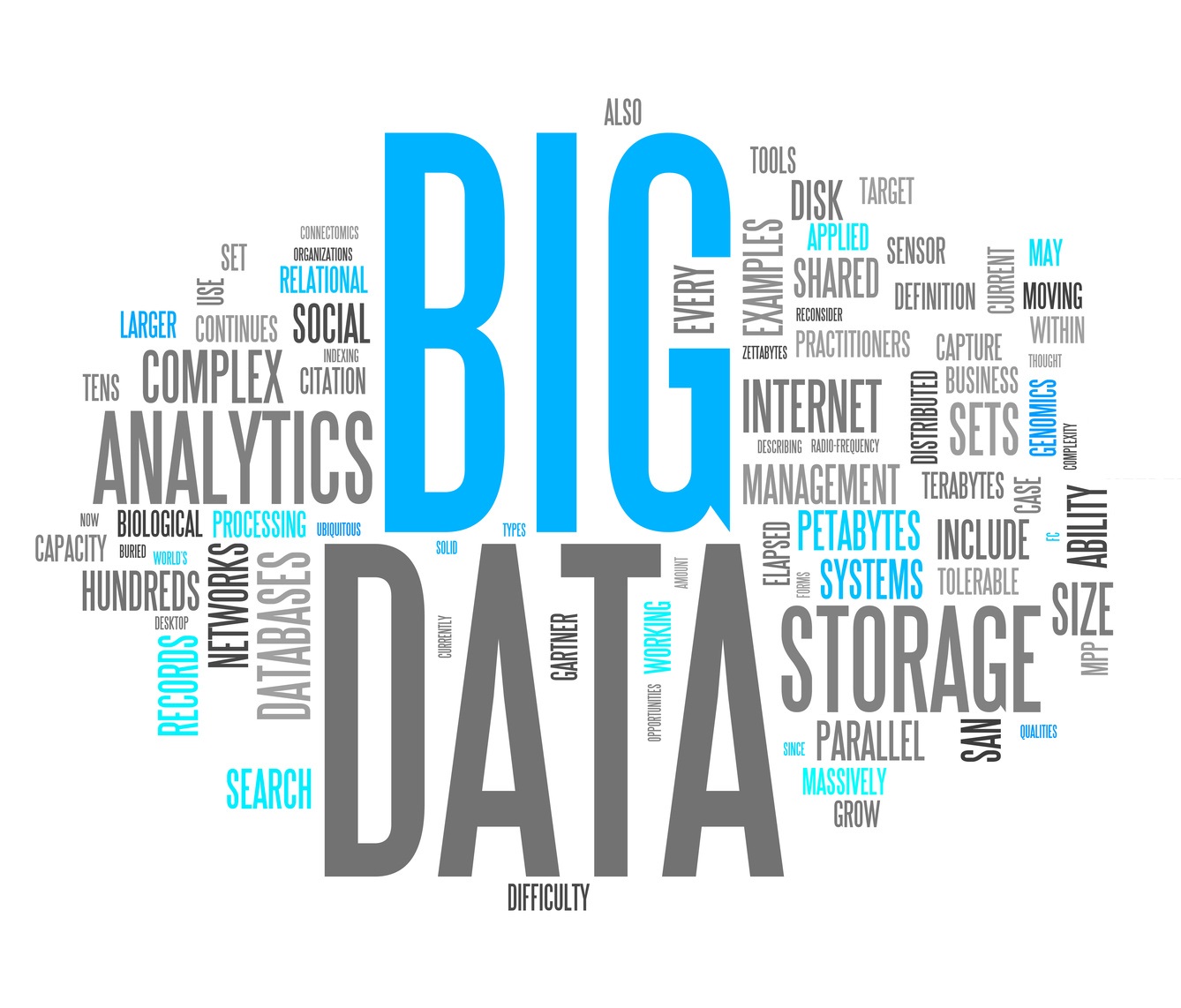 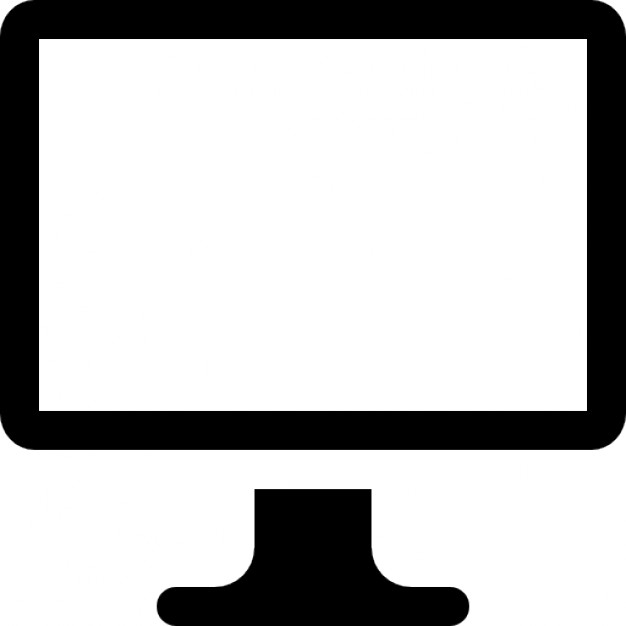 Silvia Losco, ForumPA - Convention center "La Nuvola" - 23-25 maggio 2017
[Speaker Notes: Aumentano le esigenze infromative ( tablet, PC)]
Il Contesto che cambia
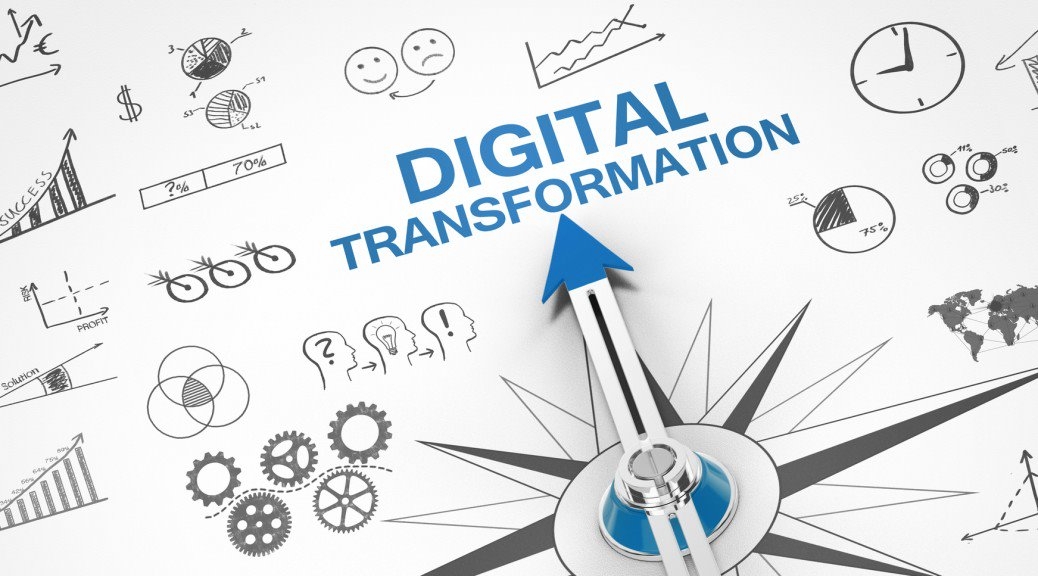 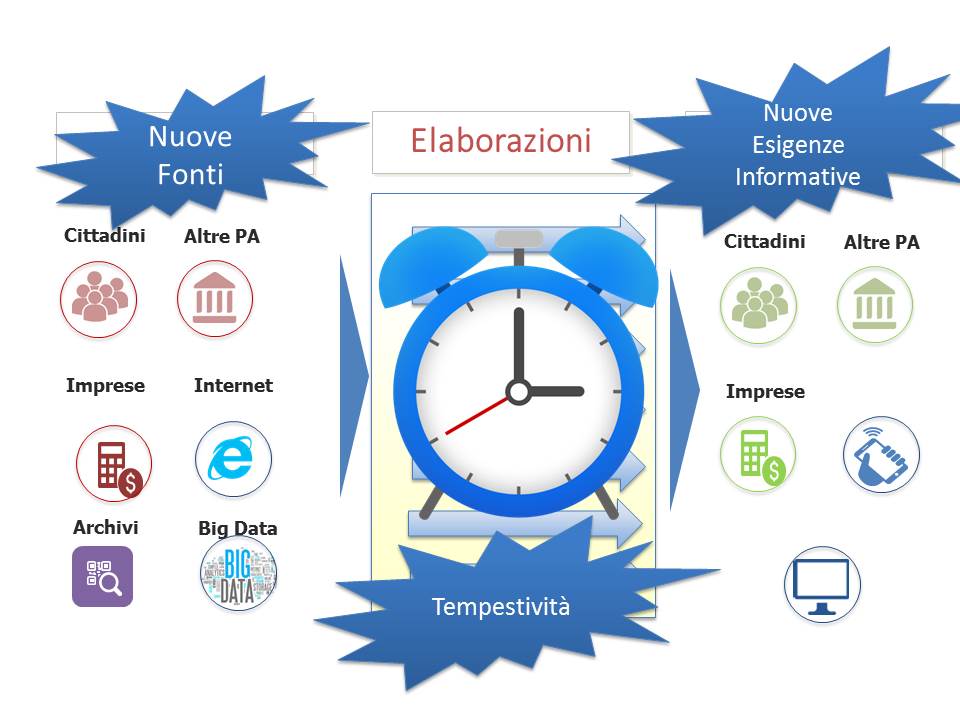 Silvia Losco, ForumPA - Convention center "La Nuvola" - 23-25 maggio 2017
[Speaker Notes: Aumentano le esigenze infromative ( tablet, PC)]
Il cambiamento nella statistica ufficiale
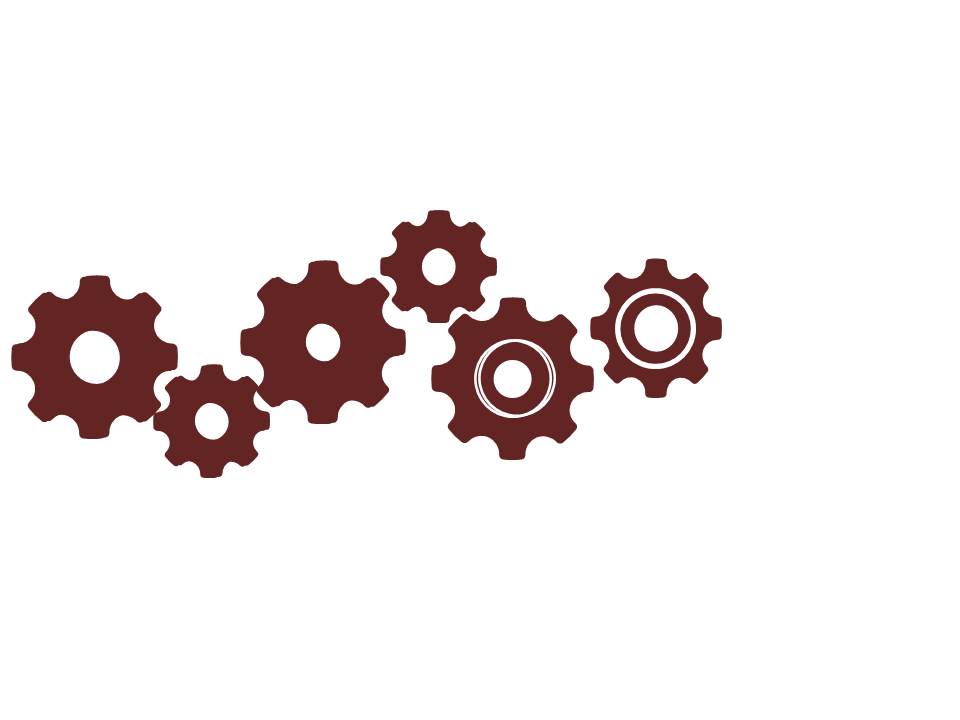 Nell’agosto 2014 l’Istat ha avviato un 
Programma di modernizzazione
Obiettivo :
Arricchire l’offerta e la qualità delle informazioni statistiche e dei servizi, utilizzando le opportunità offerte dalla trasformazione digitale e accompagnando i cambiamenti in atto nella società.
Silvia Losco, ForumPA - Convention center "La Nuvola" - 23-25 maggio 2017
[Speaker Notes: Change - Disegno di un modello a tendere  e soprattutto lavorare per fasi con metodo individuando i risultati intermedi , costruendo una diversa cultura organizzativa e il modo di fare statistica.]
Il cambiamento nella statistica ufficiale
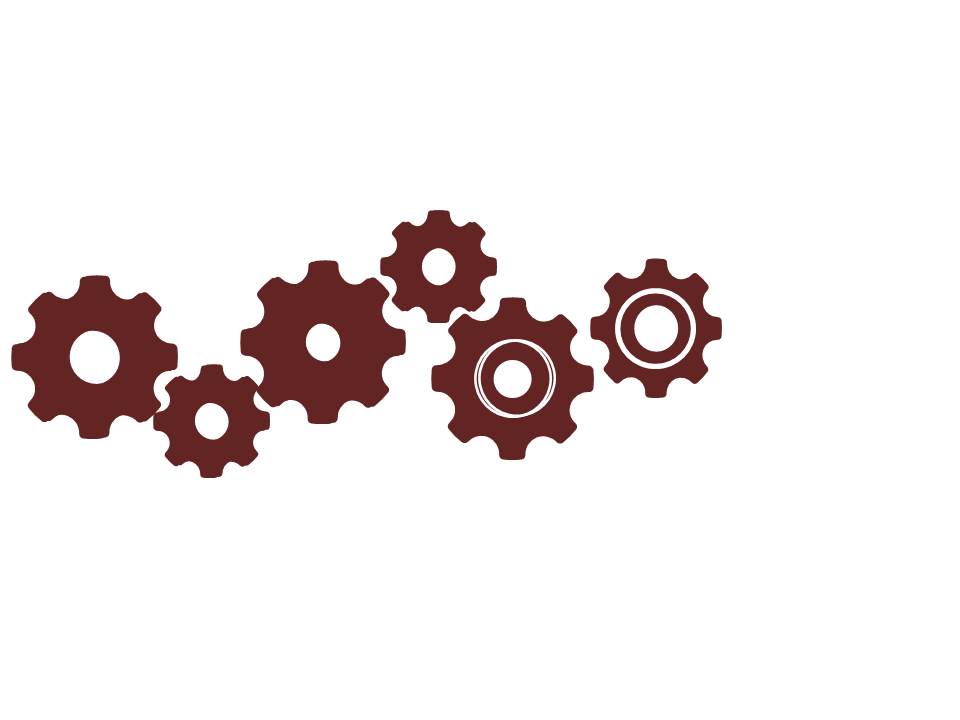 Nell’agosto 2014 l’Istat ha avviato un 
Programma di modernizzazione
Obiettivo :
Arricchire l’offerta e la qualità delle informazioni statistiche e dei servizi, utilizzando le opportunità offerte dalla trasformazione digitale e accompagnando i cambiamenti in atto nella società.
Il Programma di modernizzazione è in accordo con  gli impegni del Sistema statistico europeo 
UNECE - High-level Group on the Modernisation of Official Statistics
European Statistical System commitment to Vision 2020
Silvia Losco, ForumPA - Convention center "La Nuvola" - 23-25 maggio 2017
[Speaker Notes: Change - Disegno di un modello a tendere  e soprattutto lavorare per fasi con metodo individuando i risultati intermedi , costruendo una diversa cultura organizzativa e il modo di fare statistica.]
Il Programma di Modernizzazione
Il Programma di modernizzazione è basato su una strategia di cambiamento articolata su due principali dimensioni di intervento: 

revisione del modello tradizionale di produzione della statistica ufficiale con la definizione e adozione di processi definiti e standardizzati e la costruzione di asset di dati e metadati (registri statistici)

revisione della struttura organizzativa che potenzia la governance e centralizza i servizi tecnici e amministrativi di supporto

http://www.istat.it/it/files/2010/12/Programma_modernizzazione_Istat2016.pdf
Silvia Losco, ForumPA - Convention center "La Nuvola" - 23-25 maggio 2017
[Speaker Notes: Change - Disegno di un modello a tendere  e soprattutto lavorare per fasi con metodo individuando i risultati intermedi , costruendo una diversa cultura organizzativa e il modo di fare statistica.]
Cittadini
Altre PA
Cittadini
Altre PA
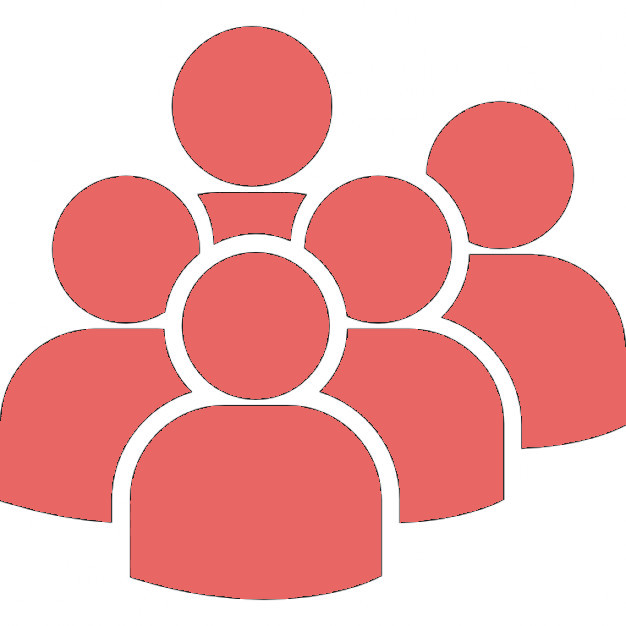 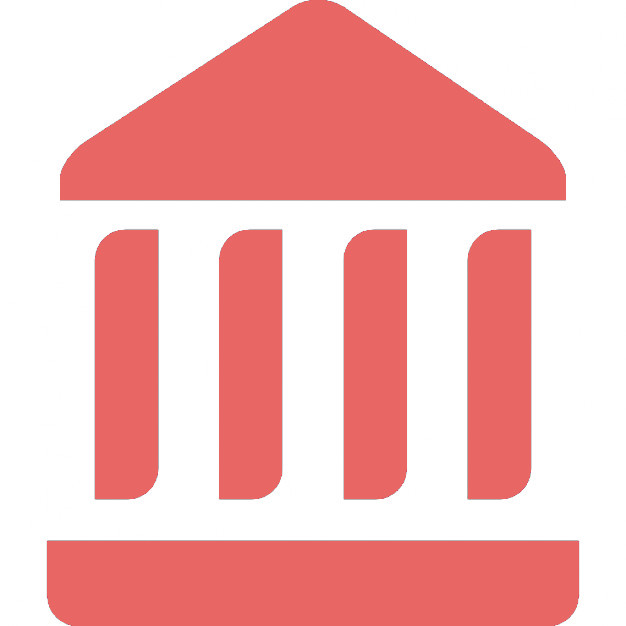 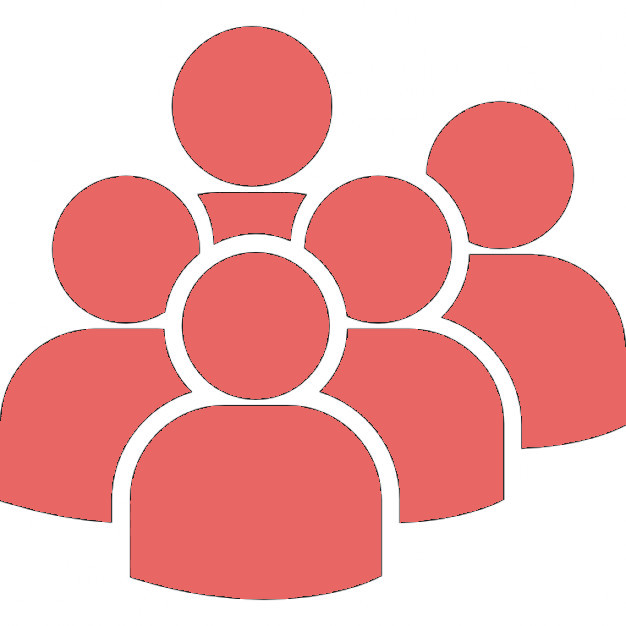 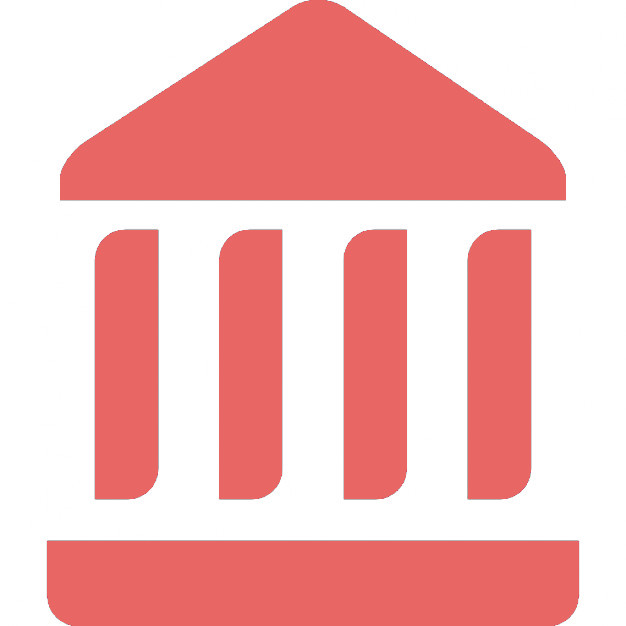 Imprese
Internet
Imprese
Integrazione
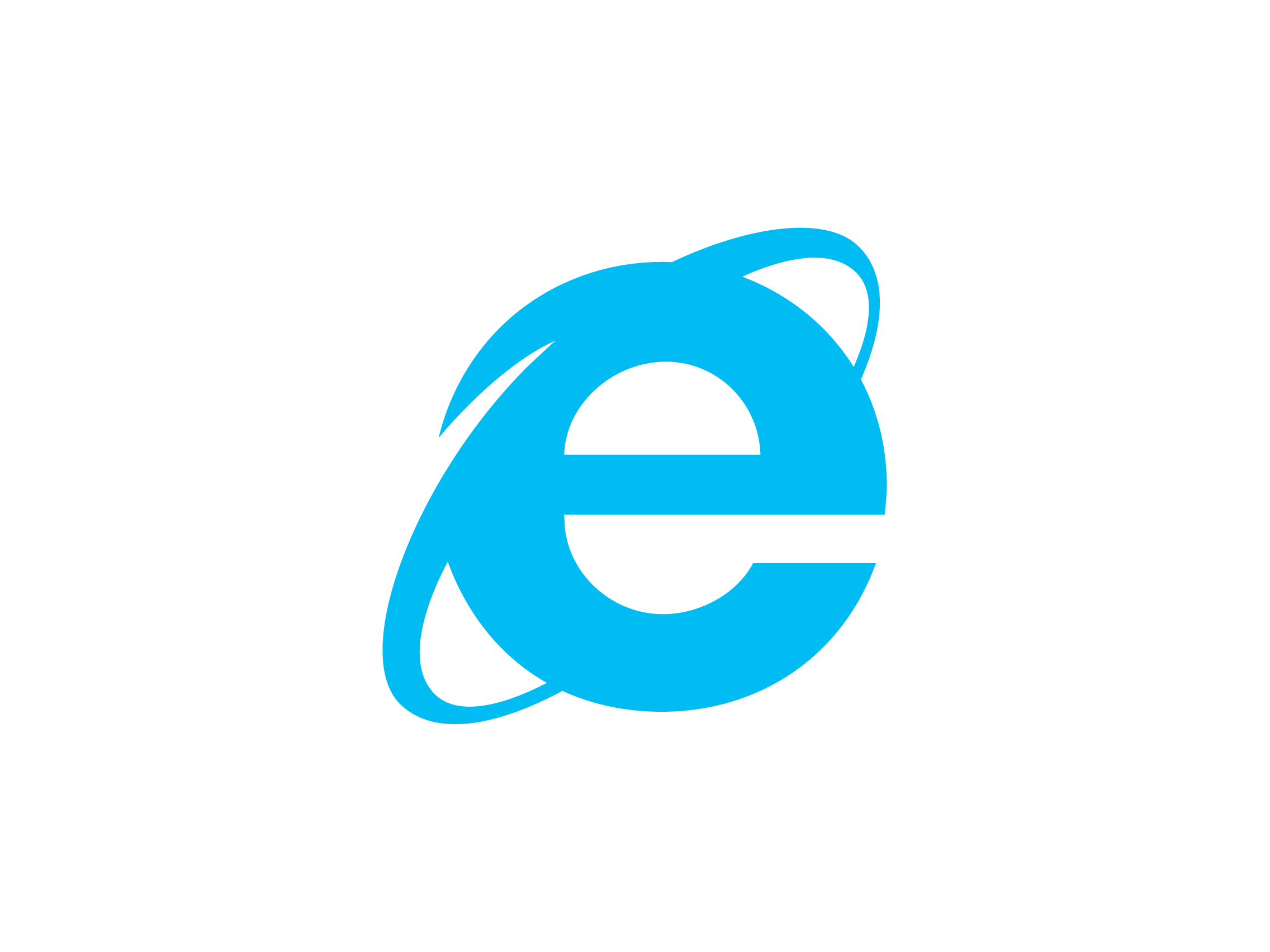 Archivi
Big Data
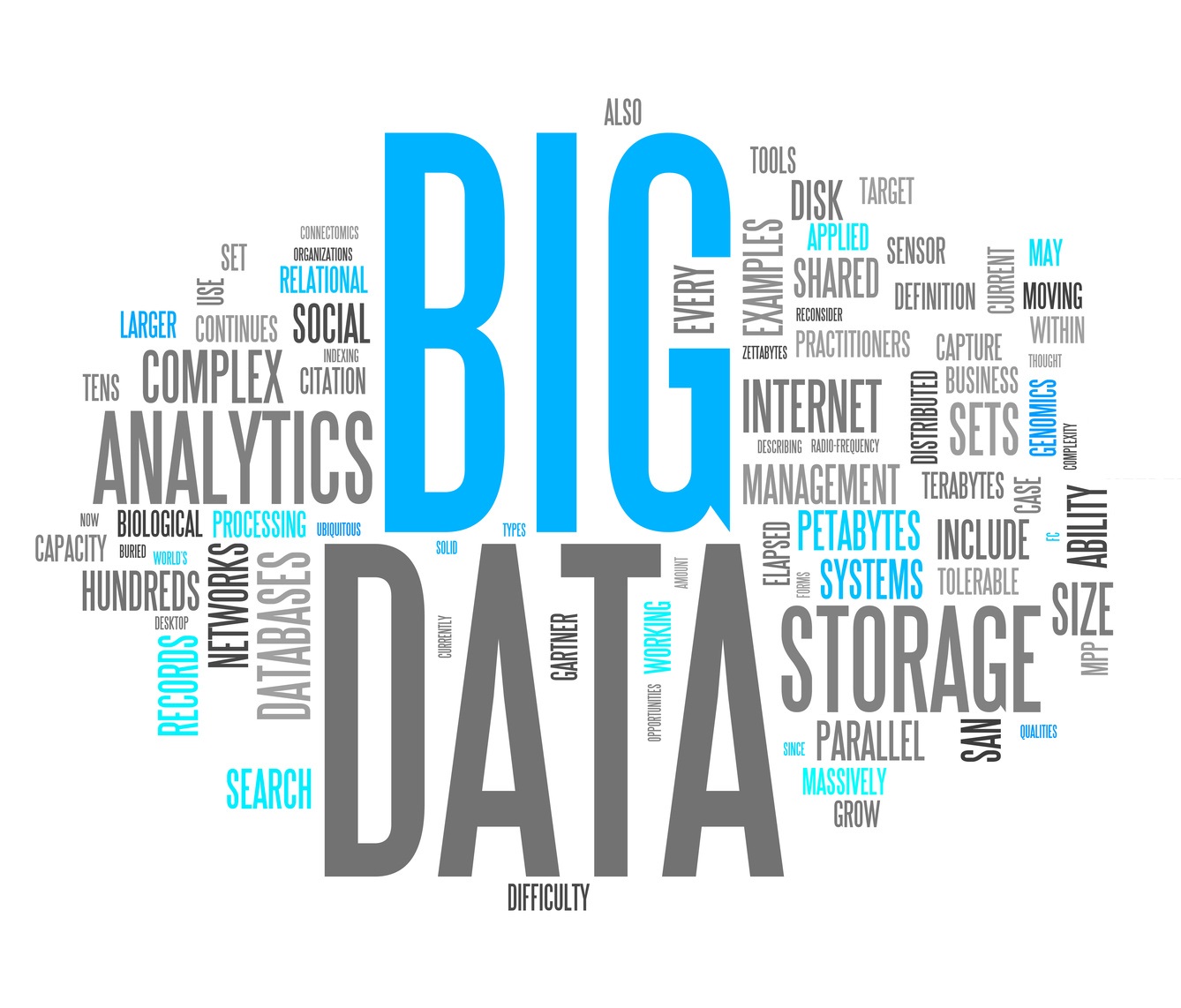 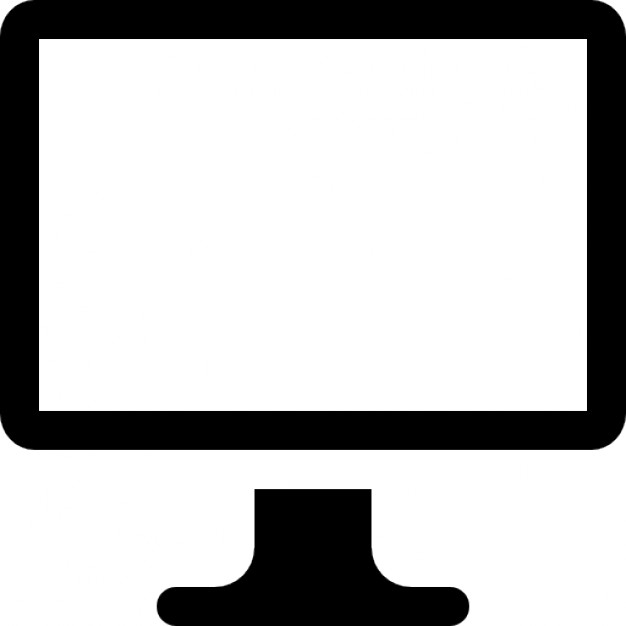 Silvia Losco, ForumPA - Convention center "La Nuvola" - 23-25 maggio 2017
[Speaker Notes: Aumentano le esigenze infromative ( tablet, PC)]
Uso di Nuove fonti
Creazione di Asset strategici
Potenziamento dell’Informazione
industrializzazione
Cittadini
Altre PA
Cittadini
Altre PA
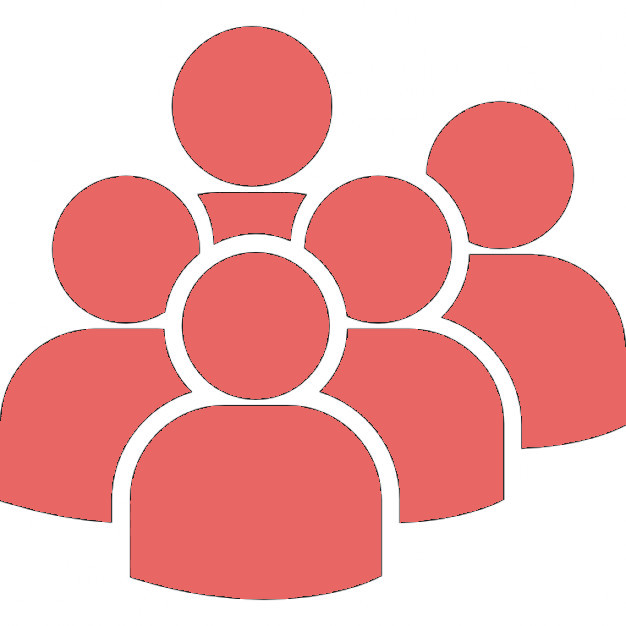 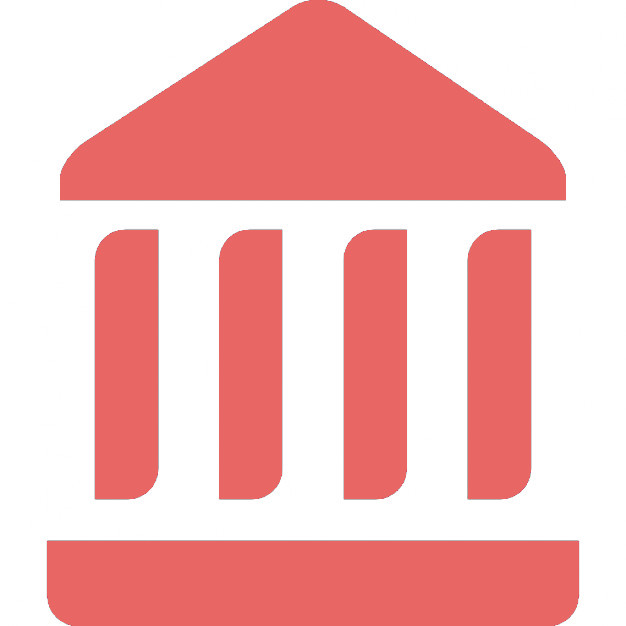 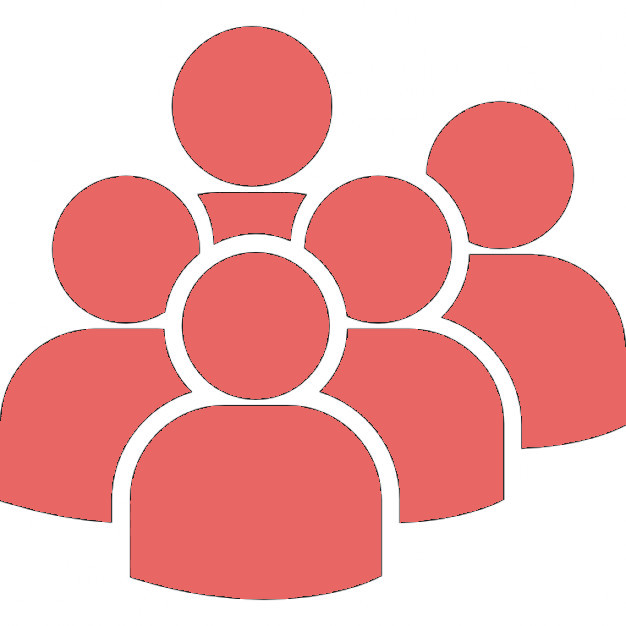 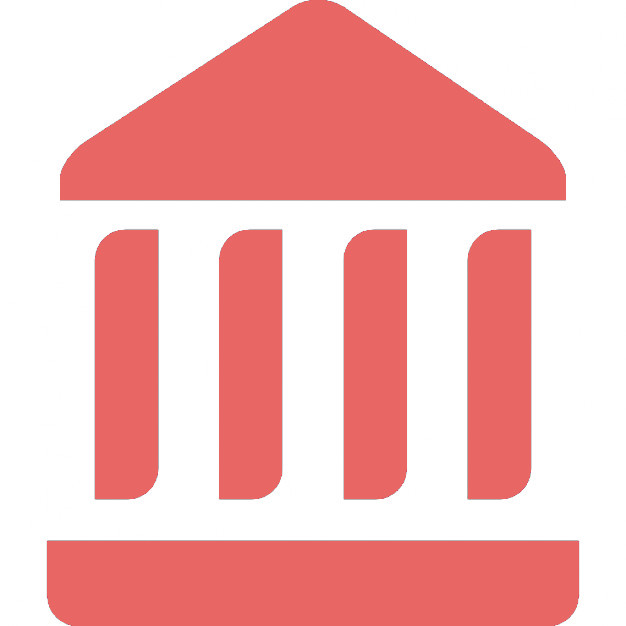 Imprese
Internet
Imprese
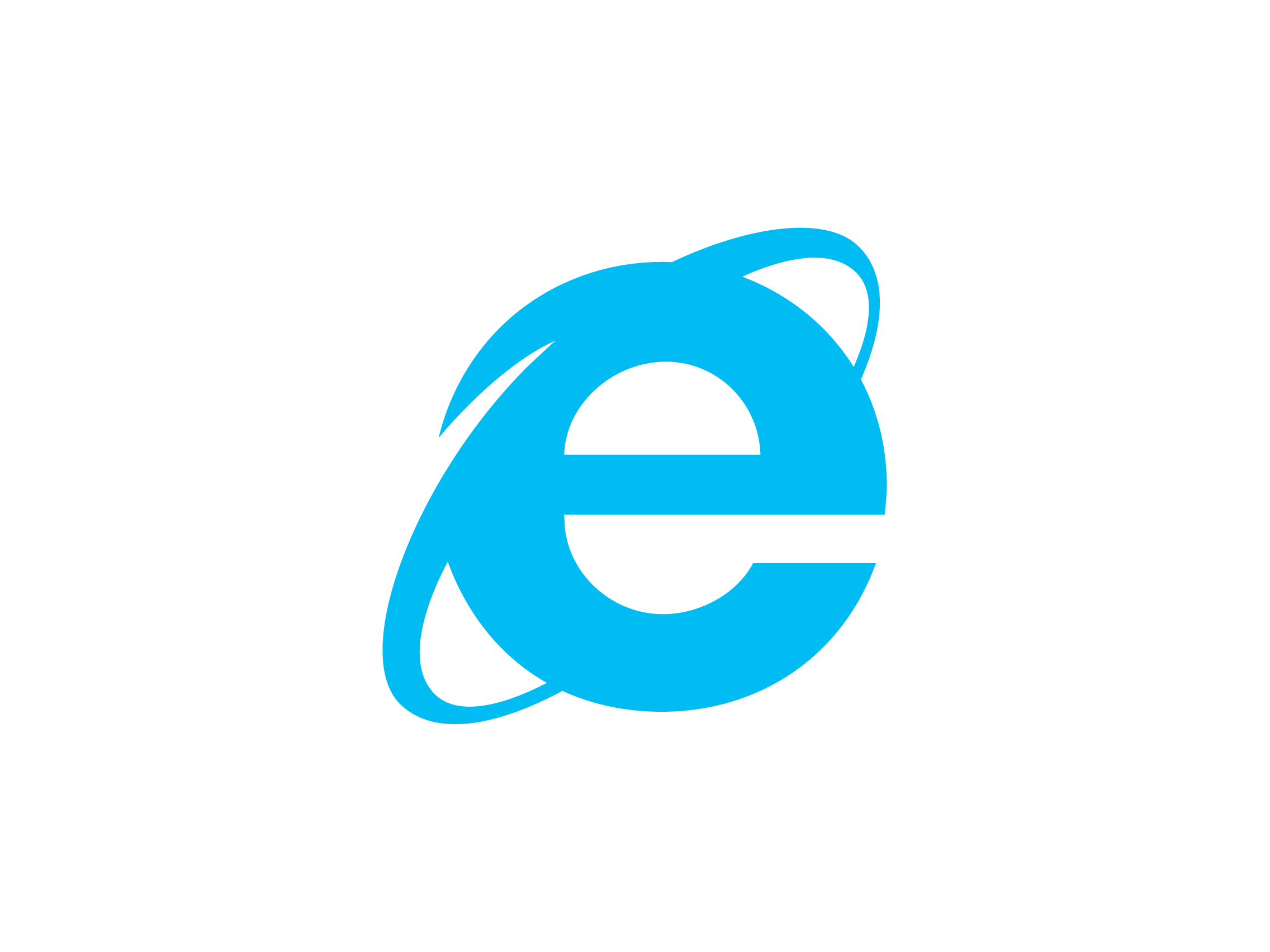 Archivi
Big Data
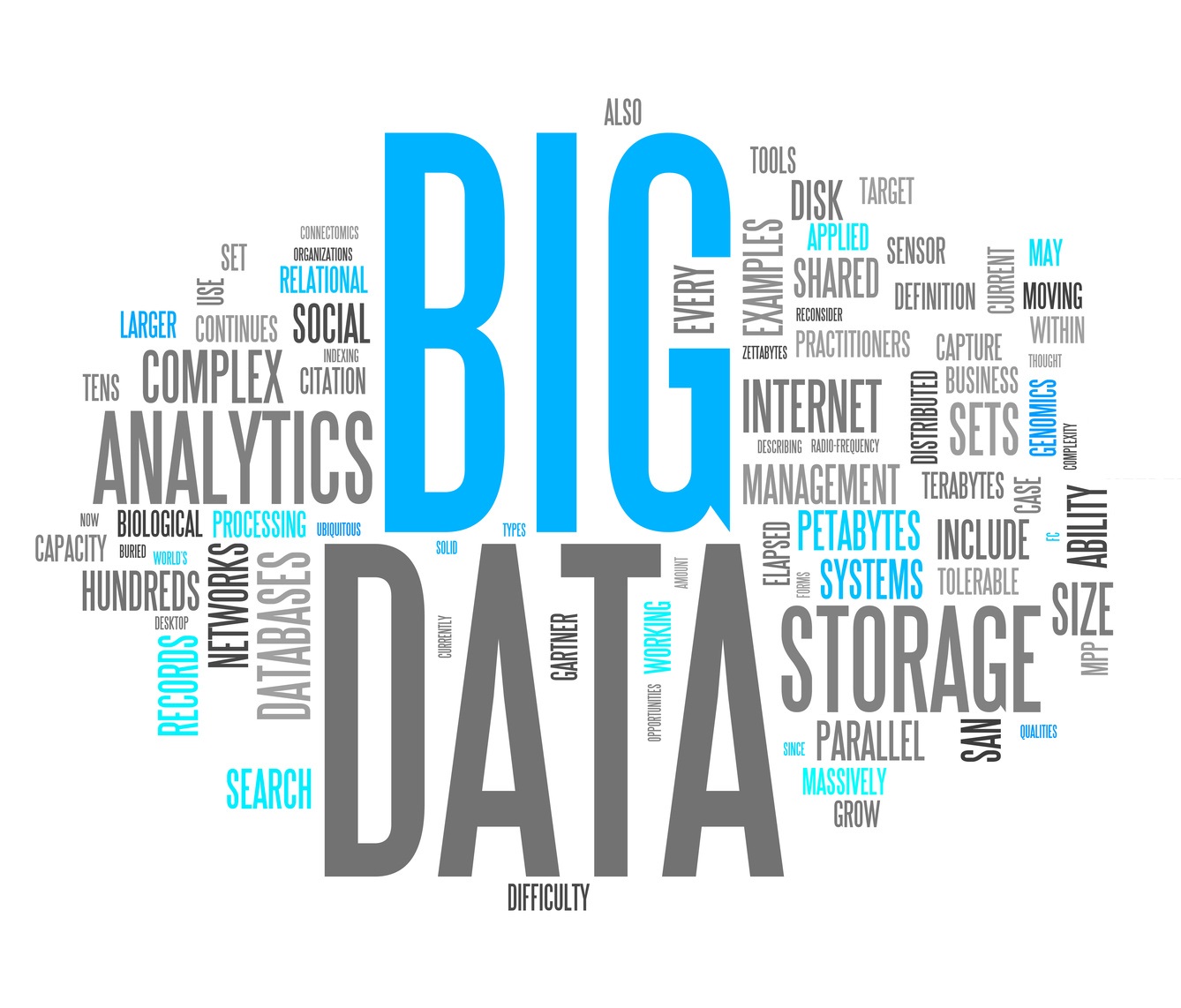 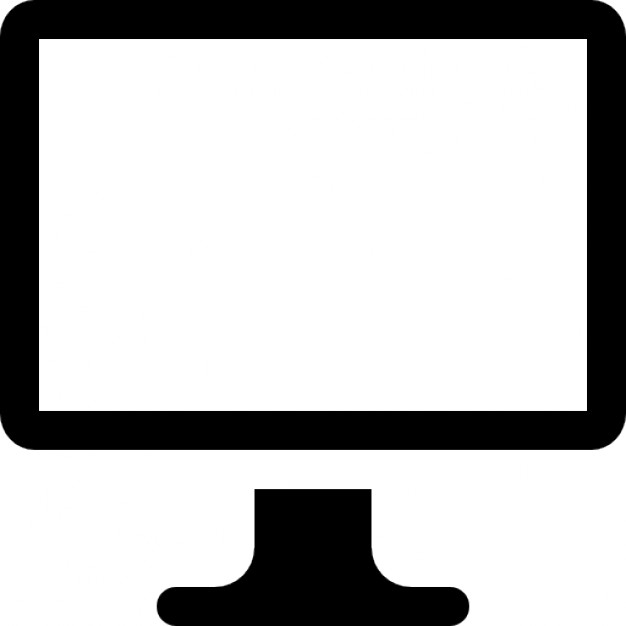 Silvia Losco, ForumPA - Convention center "La Nuvola" - 23-25 maggio 2017
14
[Speaker Notes: Frecfciona verticale: industrializzazione integrazione orientamento all’output]
Uso di Nuove fonti
Creazione di Asset strategici
Potenziamento dell’Informazione
industrializzazione
Revisione del modello produttivo

1. Definizione e adozione di processi definiti (stessi metodi e strumenti)
2. Costruzione di asset di dati e metadati centralizzati
Silvia Losco, ForumPA - Convention center "La Nuvola" - 23-25 maggio 2017
15
[Speaker Notes: Frecfciona verticale: industrializzazione integrazione orientamento all’output]
Uso di Nuove fonti
Creazione di Asset strategici
Potenziamento dell’Informazione
industrializzazione
Revisione del modello organizzativo

1. Centralizzazione dei servizi tecnici trasversali (Raccolta dati, metodi statistici, informatica, diffusione e comunicazione)
2. Integrazione orizzontale, orientamento  all’output
Silvia Losco, ForumPA - Convention center "La Nuvola" - 23-25 maggio 2017
16
[Speaker Notes: Frecfciona verticale: industrializzazione integrazione orientamento all’output]
Revisione del modello produttivo
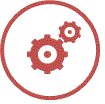 Dal modello al piano strategico
Costruzione del 
sistema integrato dei Registri
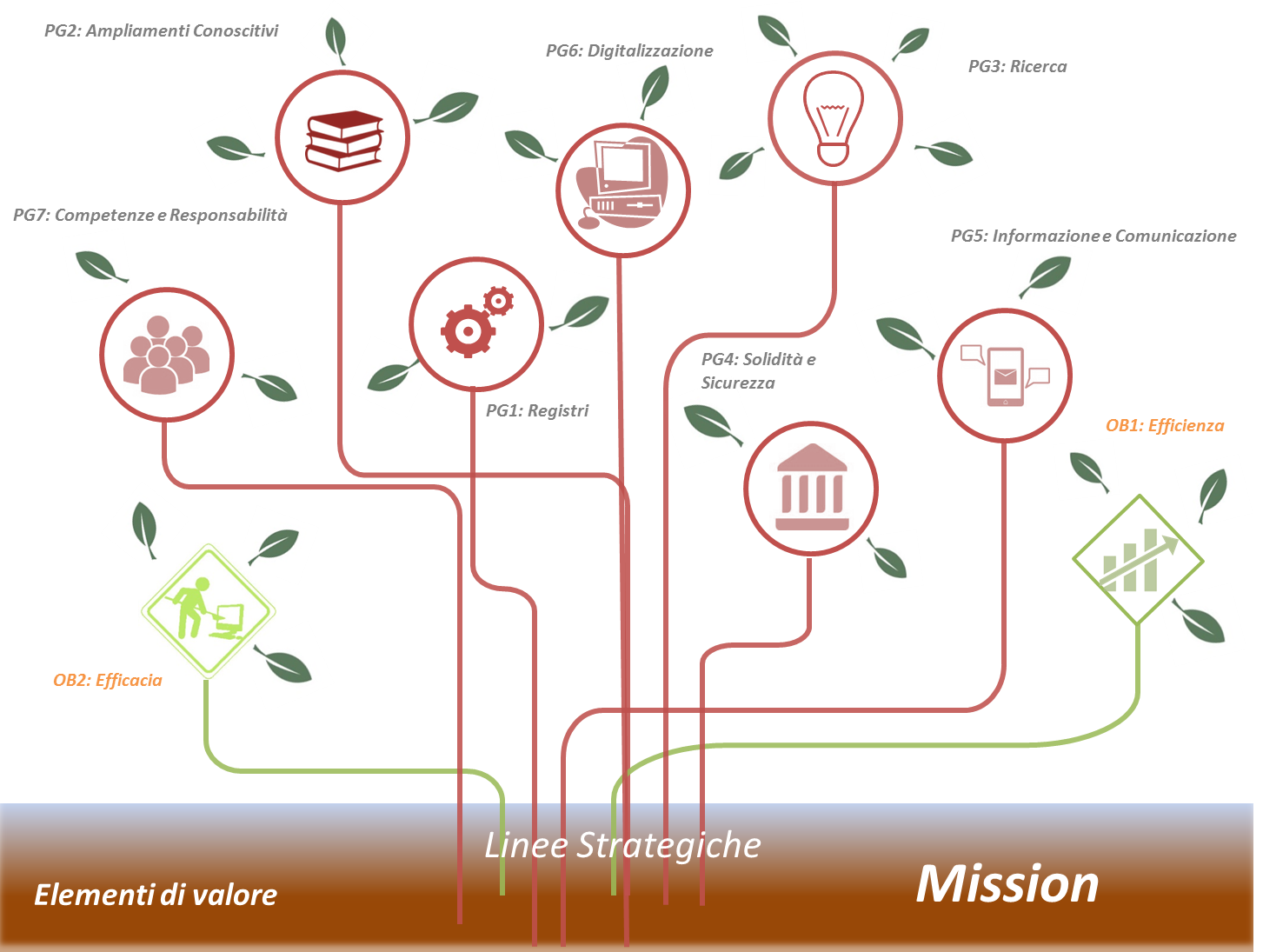 Registro della popolazione 
Registro delle unità economiche
Registro delle unità geografiche  
Registro delle attività
PST 2017-2019 -http://www.istat.it/it/archivio/32418
Silvia Losco, ForumPA - Convention center "La Nuvola" - 23-25 maggio 2017
[Speaker Notes: Frecfciona verticale: industrializzazione integrazione orientamento all’output]
Adozione della Business Architecture
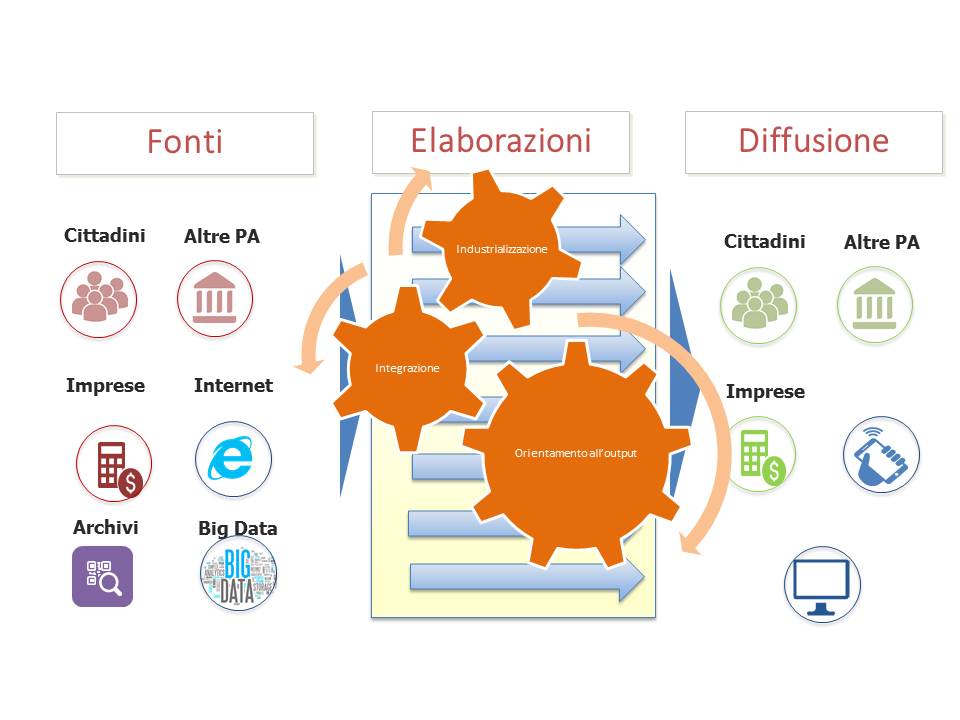 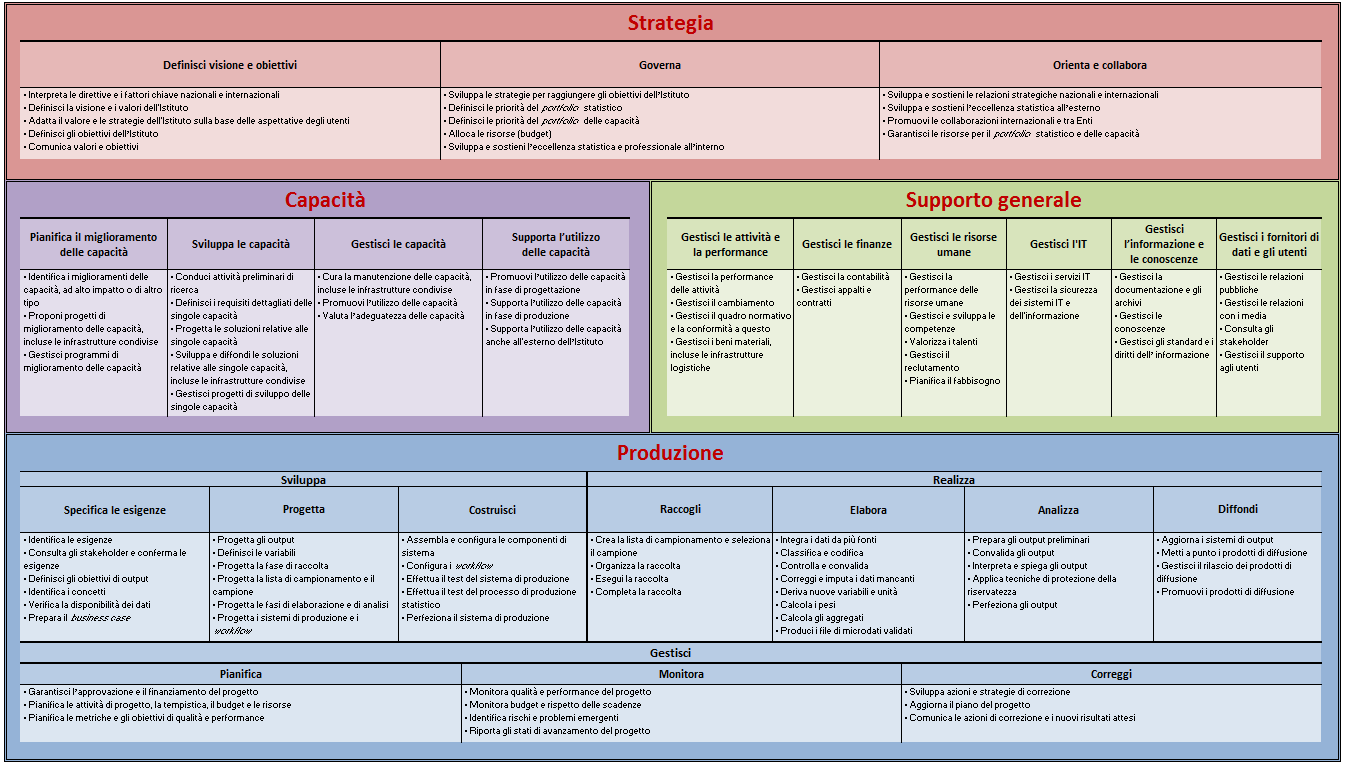 Silvia Losco, ForumPA - Convention center "La Nuvola" - 23-25 maggio 2017
Adozione della Business Architecture
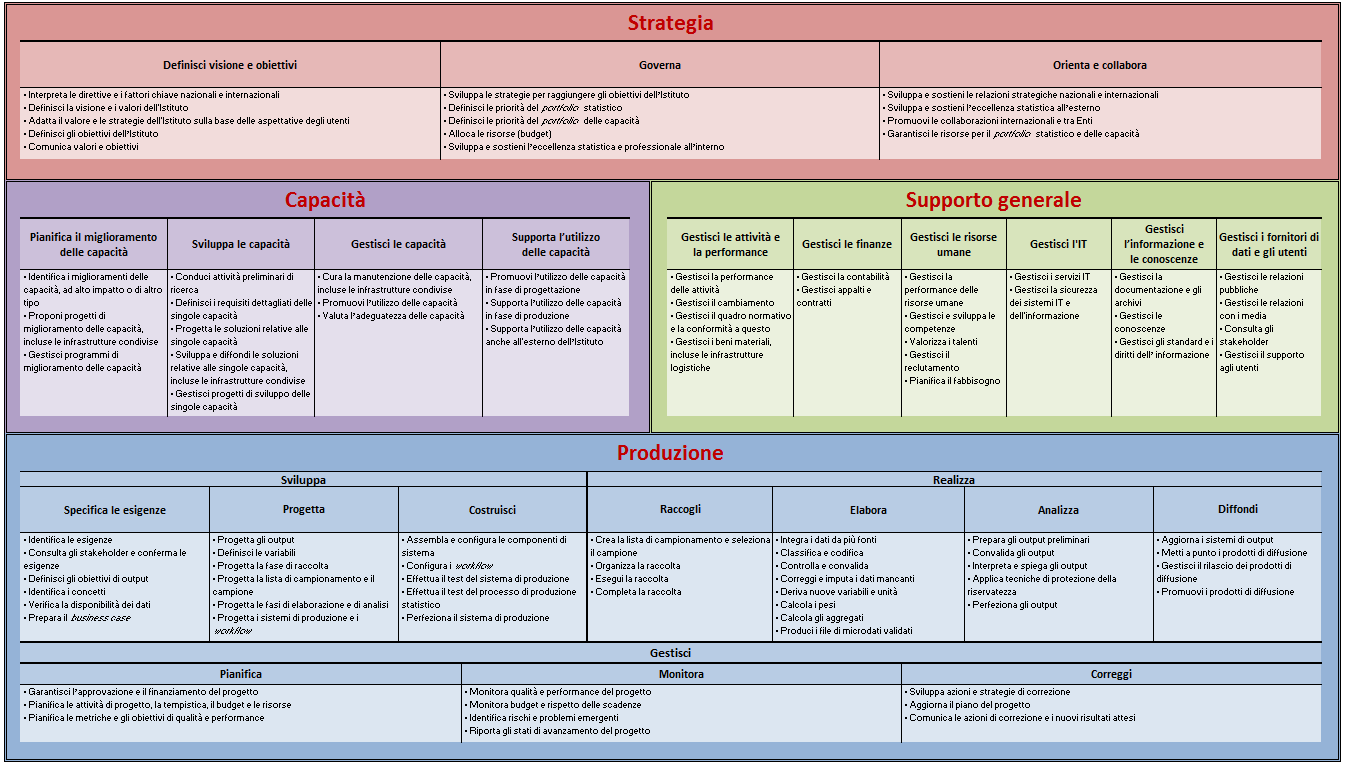 Silvia Losco, ForumPA - Convention center "La Nuvola" - 23-25 maggio 2017
[Speaker Notes: Orientamento all’output e integrazione: ppm
Industrializzazione BA]
Adozione di logiche di PPM 
(Project and portfolio management)
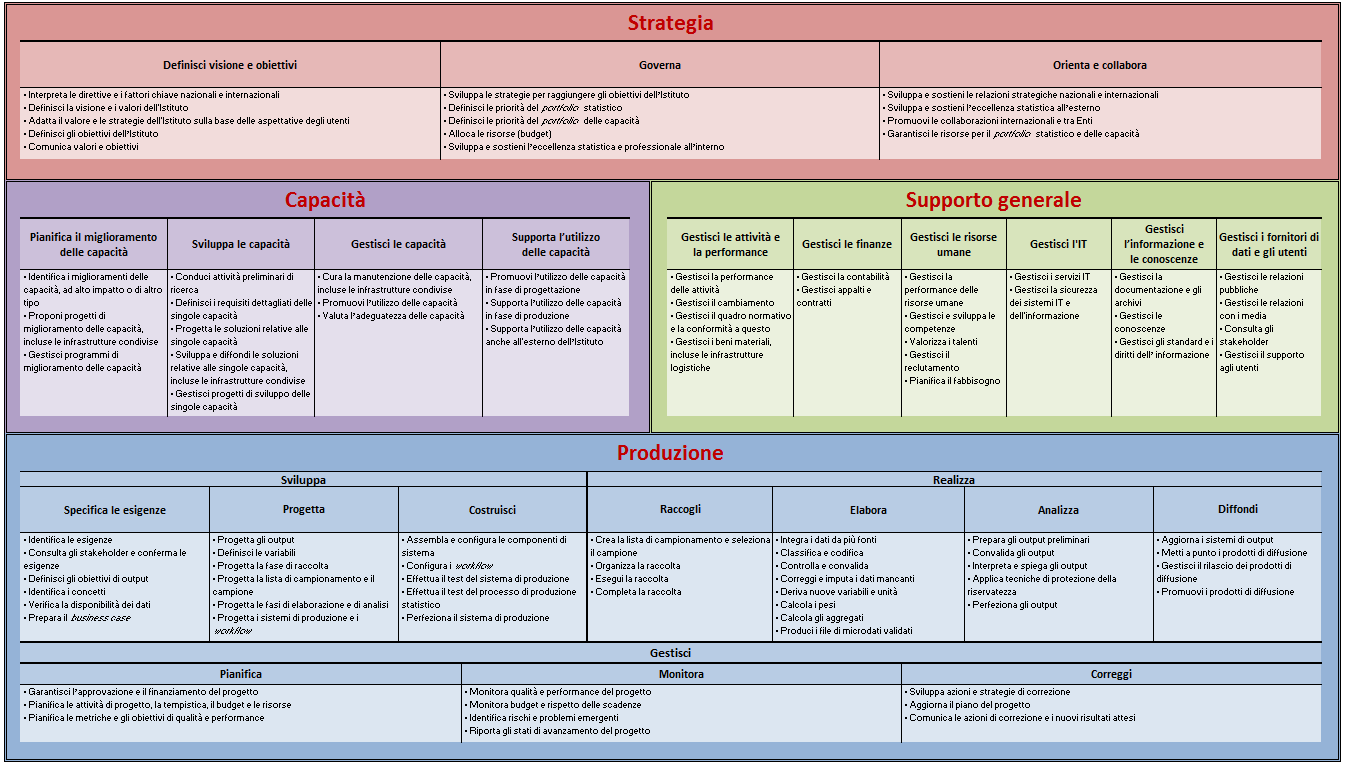 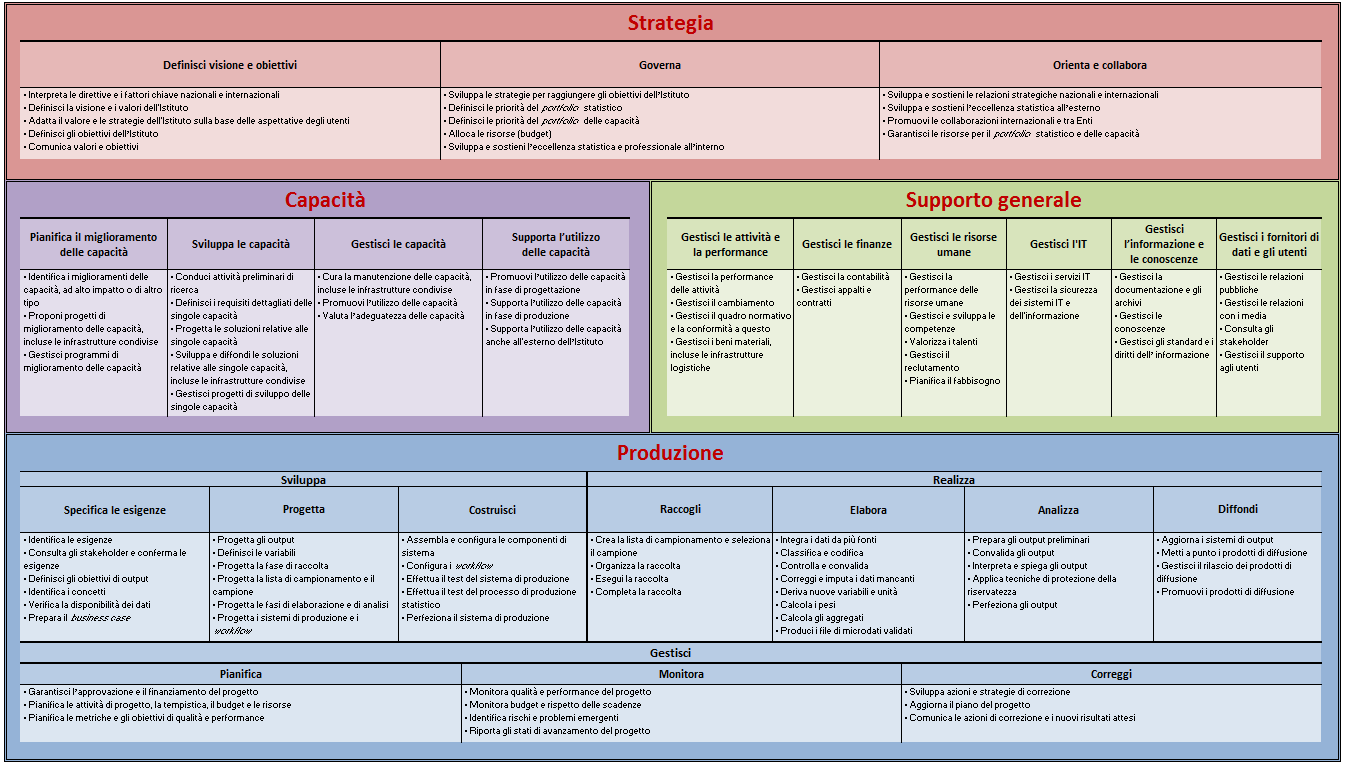 Management by Project
Silvia Losco, ForumPA - Convention center "La Nuvola" - 23-25 maggio 2017
[Speaker Notes: Orientamento all’output e integrazione: ppm
Industrializzazione BA]
Adozione di logiche di PPM 
(Project and portfolio management)
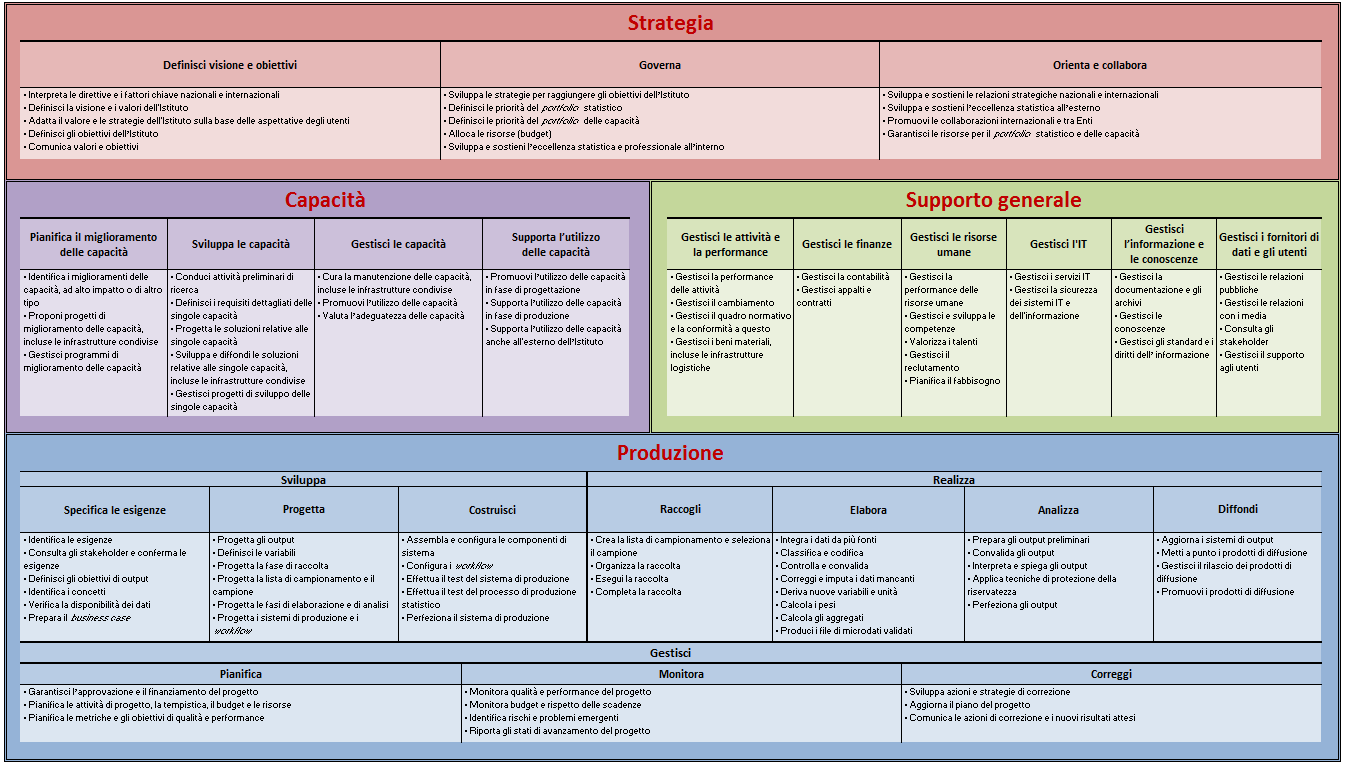 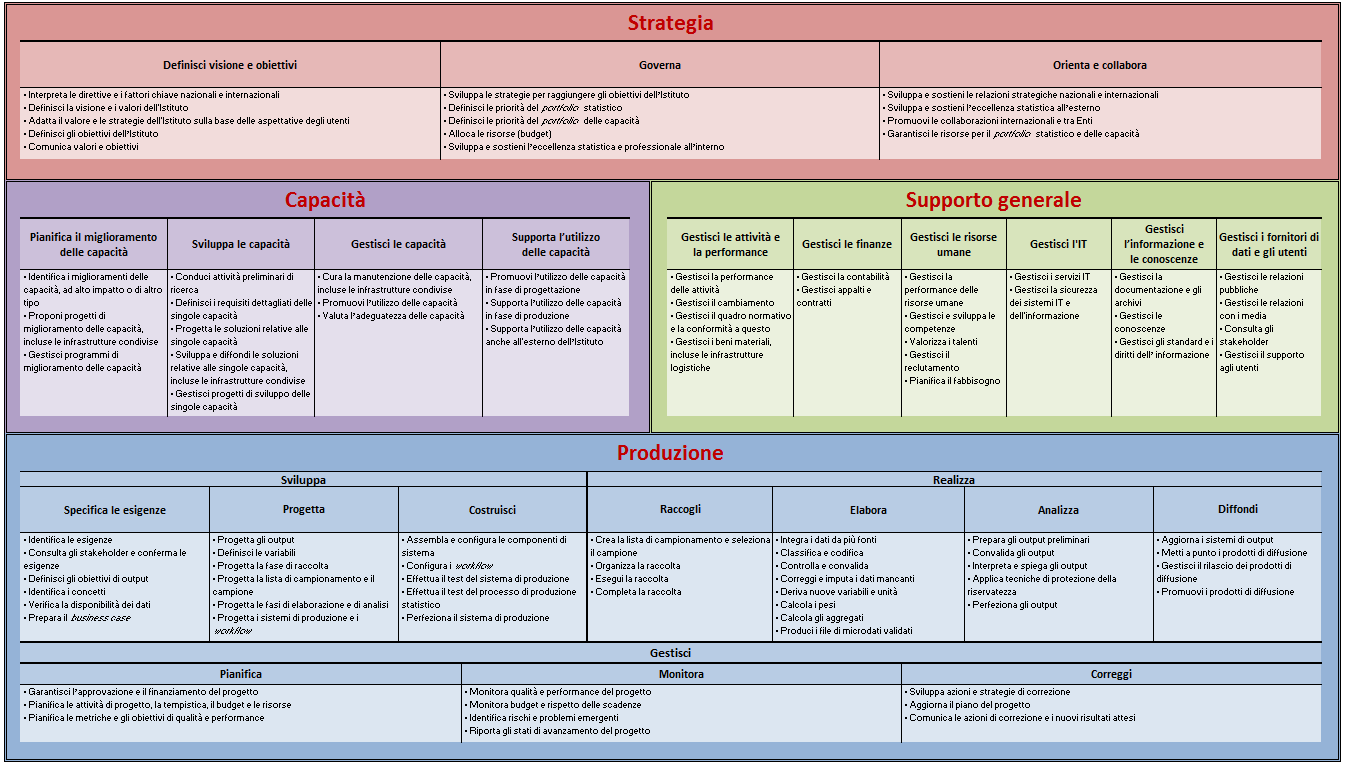 Management by Project
Silvia Losco, ForumPA - Convention center "La Nuvola" - 23-25 maggio 2017
[Speaker Notes: Orientamento all’output e integrazione: ppm
Industrializzazione BA]
Adozione di logiche di PPM 
(Project and portfolio management)
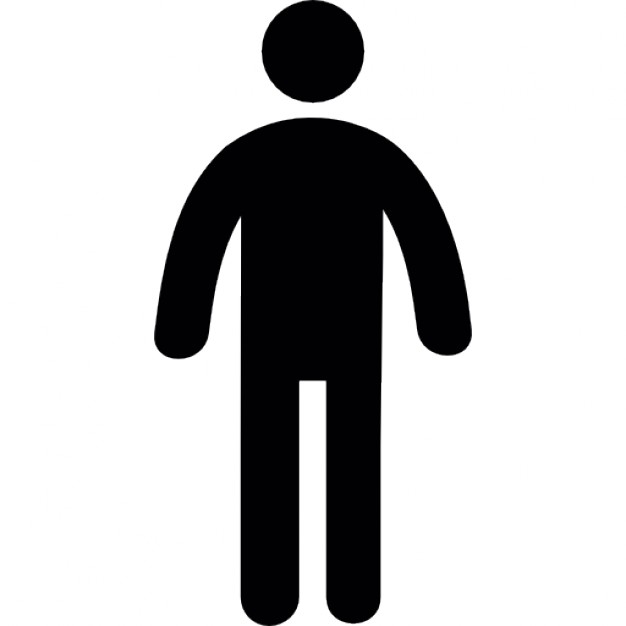 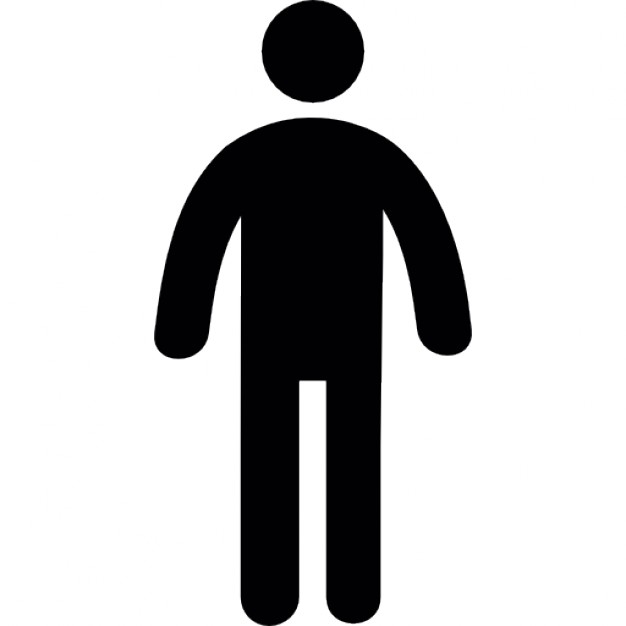 Attività statistica a carattere ricorrente
Silvia Losco, ForumPA - Convention center "La Nuvola" - 23-25 maggio 2017
22
22
Adozione di logiche di PPM 
(Project and portfolio management)
Prodotto / 
Servizio Statistico
Prodotti intermedi
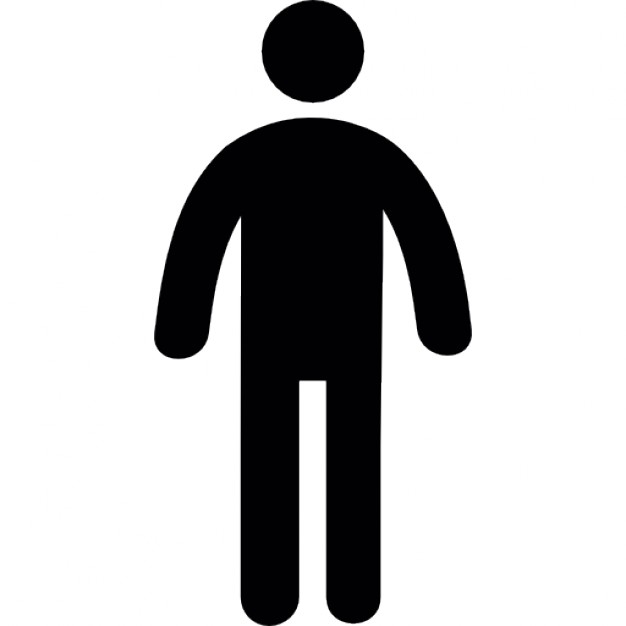 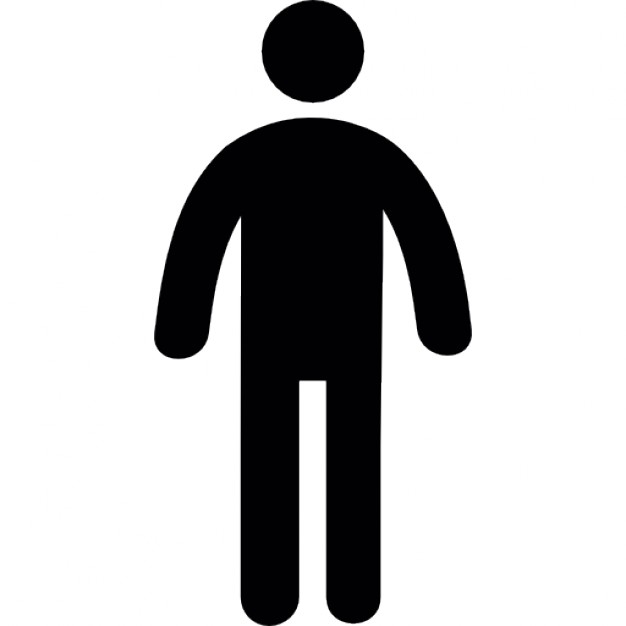 Attività statistica a carattere ricorrente
Silvia Losco, ForumPA - Convention center "La Nuvola" - 23-25 maggio 2017
23
23
Adozione di logiche di PPM 
(Project and portfolio management)
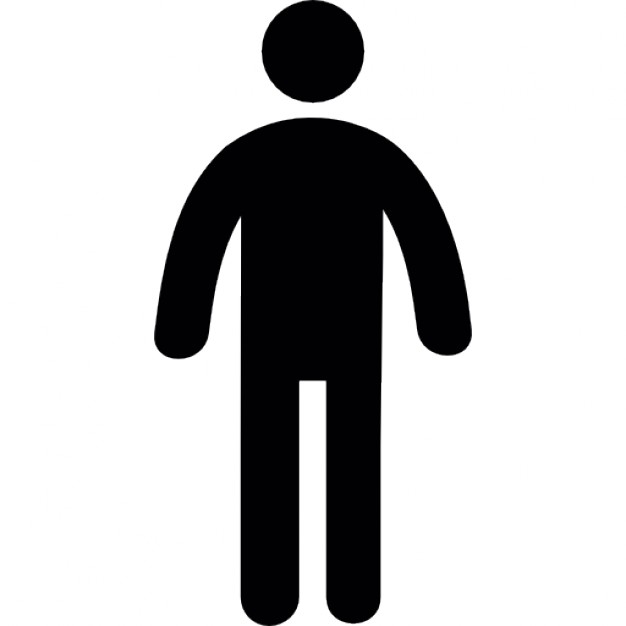 Responsabile di iniziative statistiche, amministrative, tecniche: 
				un project manager
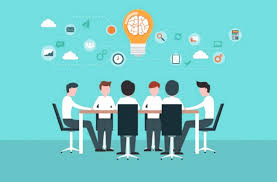 Lavoro in Team 
di competenze diverse
Silvia Losco, ForumPA - Convention center "La Nuvola" - 23-25 maggio 2017
24
24
Ruolo Chiave
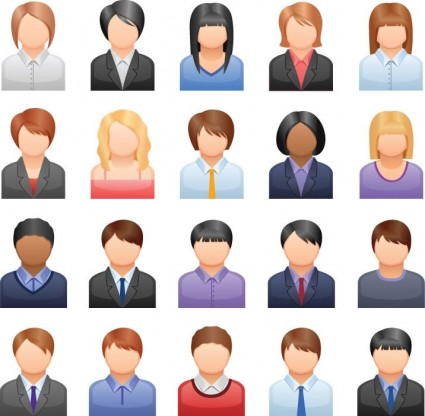 Il project manager è una figura chiave.
Gioca un ruolo determinante anche per la conduzione del cambiamento.
Silvia Losco, ForumPA - Convention center "La Nuvola" - 23-25 maggio 2017
La gestione del cambiamento
Come gestire un cambiamento 
così complesso 
in una organizzazione pubblica 
come l’Istat?
Silvia Losco, ForumPA - Convention center "La Nuvola" - 23-25 maggio 2017
La gestione del cambiamento
2014 - Avvio
Disegnare un modello a tendere
Modello fondato sul sistema dei Registri
Fase 1
Silvia Losco, ForumPA - Convention center "La Nuvola" - 23-25 maggio 2017
Gestire il cambiamento
2014 - Avvio
Disegnare un modello a tendere
Modello fondato sul sistema dei Registri
2016 - Nuova struttura organizzativa e nuovo modo di lavorare.
Lavorare per fasi con metodo, adozione dell’approccio di Project and Portfolio Management  e della BA
Fase 1
Fase 2
Silvia Losco, ForumPA - Convention center "La Nuvola" - 23-25 maggio 2017
Gestire il cambiamento
2014 - Avvio
Disegnare un modello a tendere
Modello fondato sul sistema dei Registri
2016 - Nuova struttura organizzativa e nuovo modo di lavorare.
Lavorare per fasi con metodo, adozione dell’approccio di Project and Portfolio Management  e della BA
Fase 1
Fase 2
Fase 3
2017 – Pianificazione strategica
Individuazione di programmi con  risultati intermedi
Orientamento all’output
Silvia Losco, ForumPA - Convention center "La Nuvola" - 23-25 maggio 2017
Gestire il cambiamento
2014 - Avvio
Disegnare un modello a tendere
Modello fondato sul sistema dei Registri
2016 - Nuova struttura organizzativa e nuovo modo di lavorare.
Lavorare per fasi con metodo, adozione dell’approccio di Project and Portfolio Management  e della BA
Costruire una diversa cultura organizzativa e un diverso modo di fare statistica.
Fase 1
Fase 2
Fase 3
Fase 4
2017 – Pianificazione strategica
Individuazione di programmi con  risultati intermedi
Orientamento all’output
Silvia Losco, ForumPA - Convention center "La Nuvola" - 23-25 maggio 2017
La resistenza al cambiamento
Richiede pensiero, progettazione , molti comportamenti organizzativi sono automatici e vanno invece ripensati
5
4
Il rischio di fallimento può essere alto
Il cambiamento è una scommessa e non si sa chi vince o chi perde
3
Alcune persone resistono al cambiamento per principio
2
1
Ciò che già si conosce è rassicurante
Silvia Losco, ForumPA - Convention center "La Nuvola" - 23-25 maggio 2017
[Speaker Notes: Change - Disegno di un modello a tendendere  e soprattutto lavorare per fasi con metodo individuando i risultati intermedi , costruendo una diversa cultura organizzativa e il modo di fare statistica.
Ciò che si conosce è rassicurante]
Il project manager :
un ruolo Chiave - Perchè
Orienta maggiormente l’organizzazione ai risultati tangibili. 
Sostiene e governa l’innovazione.
Favorisce l’ utilizzo ottimale delle risorse.
Maggiore controllo dei tempi di realizzazione.
E’ da stimolo per la trasversalità (lavorare in team).
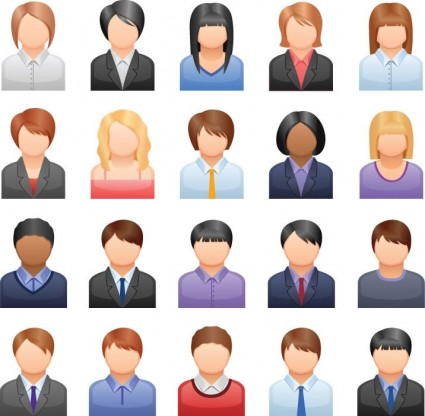 Silvia Losco, ForumPA - Convention center "La Nuvola" - 23-25 maggio 2017
Il ruolo del PPM in Istat
L’Istituto, con il programma di modernizzazione, ha adottato l’ottica del project and portfolio management per l’’organizzazione delle proprie attività.

Rappresenta una delle componenti messe in campo nel 2016 per favorire concretamente il cambiamento in atto e per orientare le attività a risultati tangibili in linea con il programma di modernizzazione .
Silvia Losco, ForumPA - Convention center "La Nuvola" - 23-25 maggio 2017
Prime evidenze
Sul piano formale semplificazione e razionalizzazione:

Riduzione del numero di uffici di livello dirigenziale generale (da 18 a 14)
Abolizione del quarto livello organizzativo non dirigenziale (unità operative)

Sul piano dell’organizzazione delle attività:

-  Centralizzazione dei servizi trasversali
- Alleggerimento delle logiche gerarchiche
- Orientamento delle attività all’output statistico
Silvia Losco, ForumPA - Convention center "La Nuvola" - 23-25 maggio 2017
Prime evidenze
Sul piano del cambiamento culturale appena avviato: 

- Stimolo al lavoro in team
- Professionalizzazione del personale 
- Managerialità
- Sviluppo di nuove competenze 
- Propensione all’innovazione e alla ricerca
Silvia Losco, ForumPA - Convention center "La Nuvola" - 23-25 maggio 2017
Road map
2018
2017
2016
2014
Avvio del Programma di
 modernizzazione
Silvia Losco, ForumPA - Convention center "La Nuvola" - 23-25 maggio 2017
[Speaker Notes: A seguito delle Convention dei direttori è emersa la necessità di modificare la mission e di inserire un elemento di convergenza con le statistiche europee]
Grazie
Silvia Losco, ForumPA - Convention center "La Nuvola" - 23-25 maggio 2017